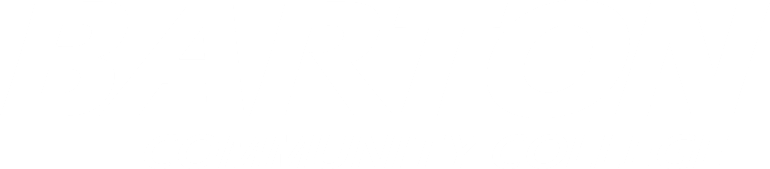 APPROVER GUIDE FOR TIMESHEETS
1
Go to www.bartonccc.edu
MyBarton Portal
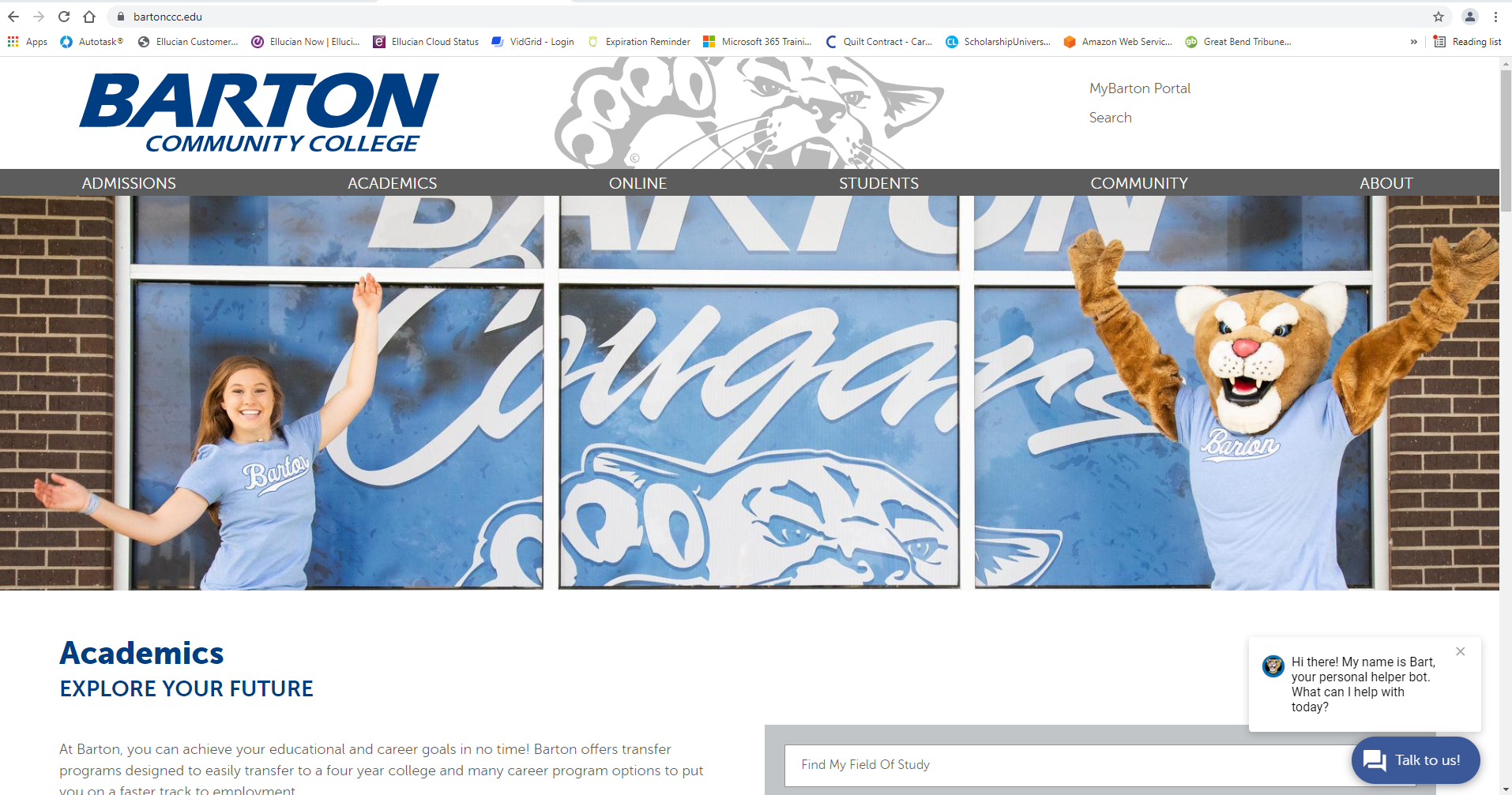 2
MyBarton Portal Login
Login with your Username and Password
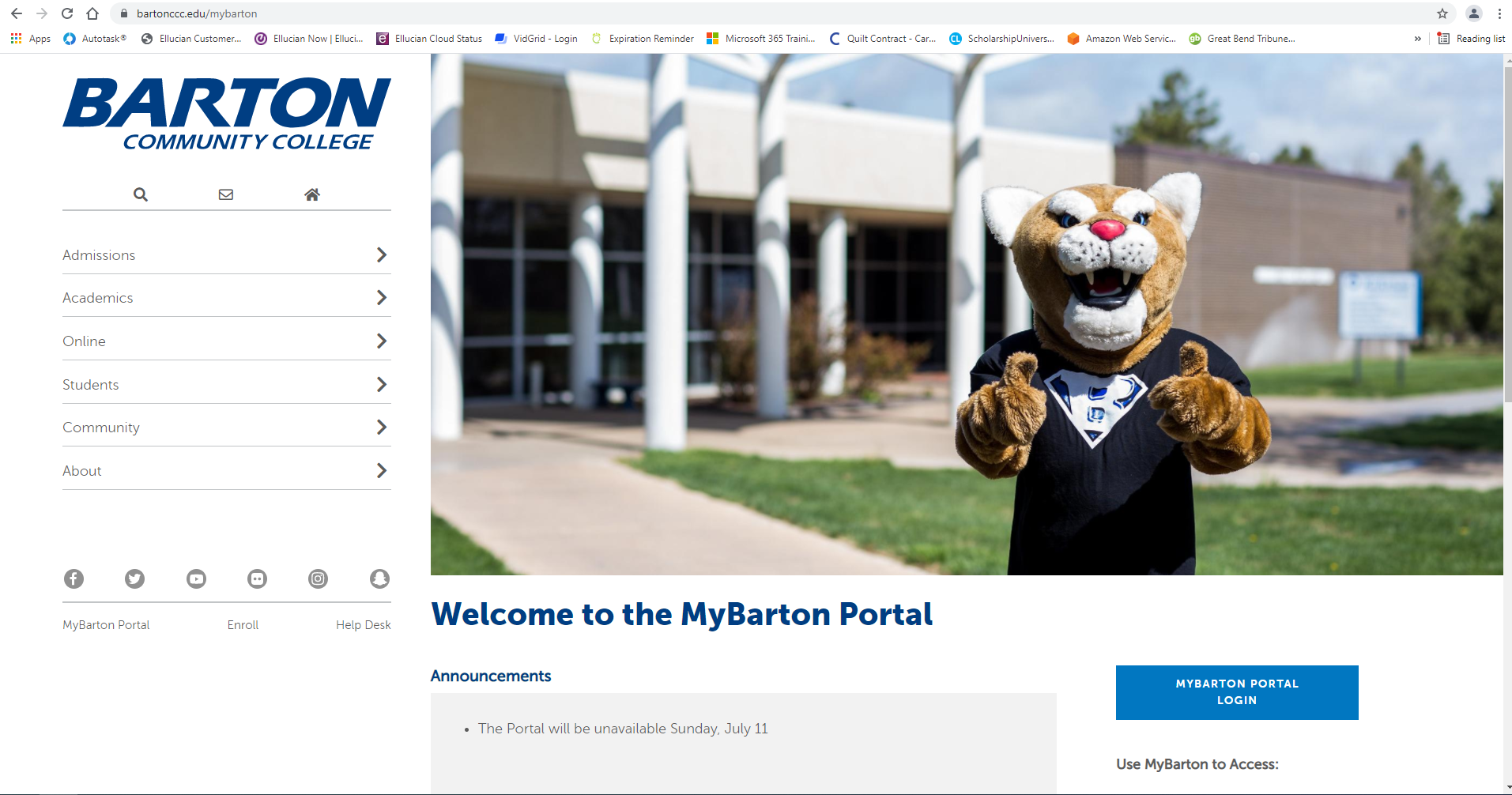 3
After logging into the MyBarton Portal, click on Employee Dashboard under the Self-Service > Employees Card (If the card isn’t displayed, you may have to click on Discover More at the bottom of the screen to find the card and then save it to your Home Page by clicking on the ribbon in the right-hand corner).
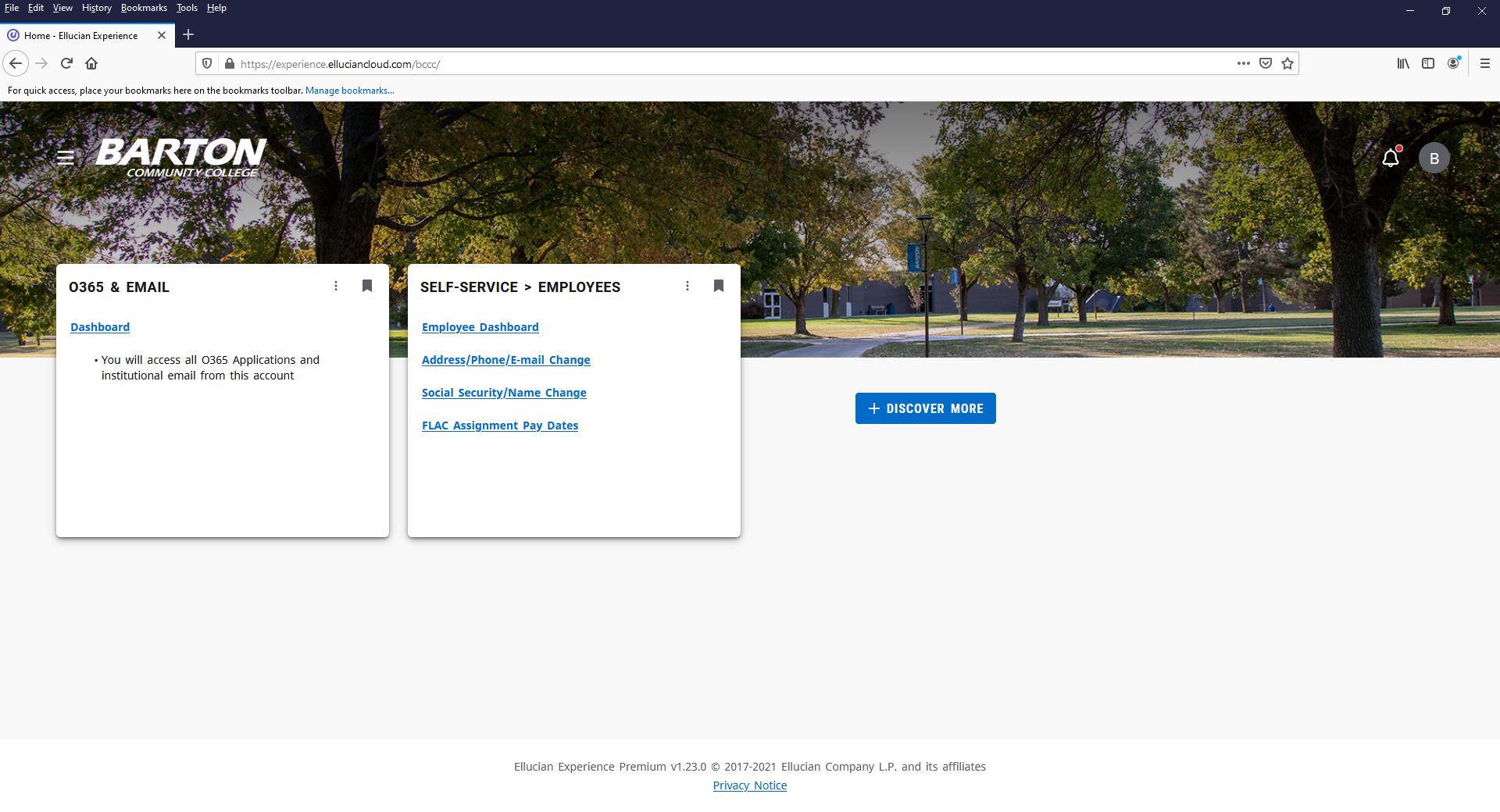 4
Table of Contents




 Approving Timesheet
 Returning Timesheet to Employee
 Viewing Employee Leave Balances
 Error on Timesheet
 Viewing Timesheet Approver(s)
 Viewing Comments
 Reports
5
APPROVING
TIMESHEET
6
Click on Approve Time on the Employee Dashboard.
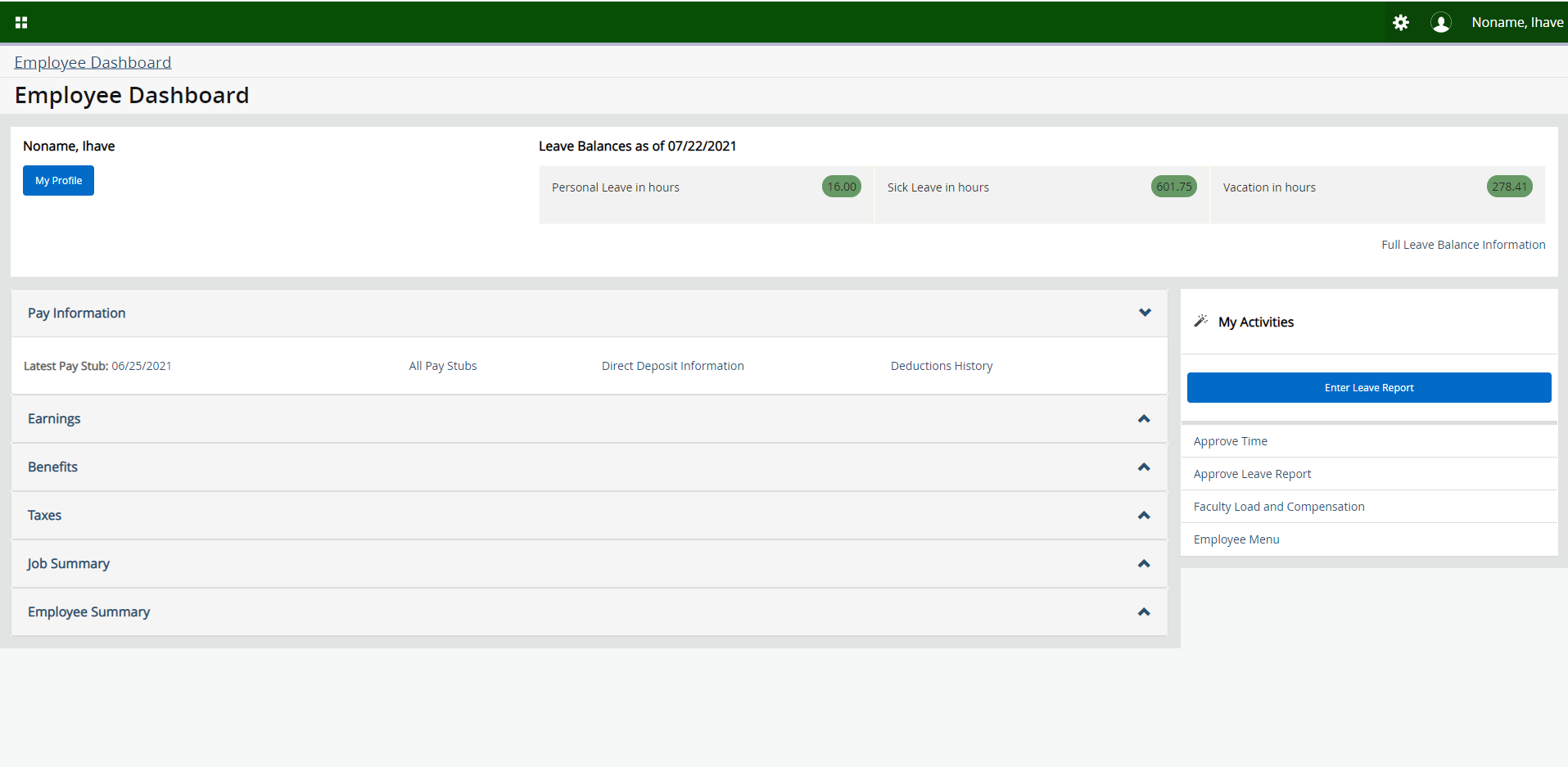 7
Below is a screenshot of what it will look like.
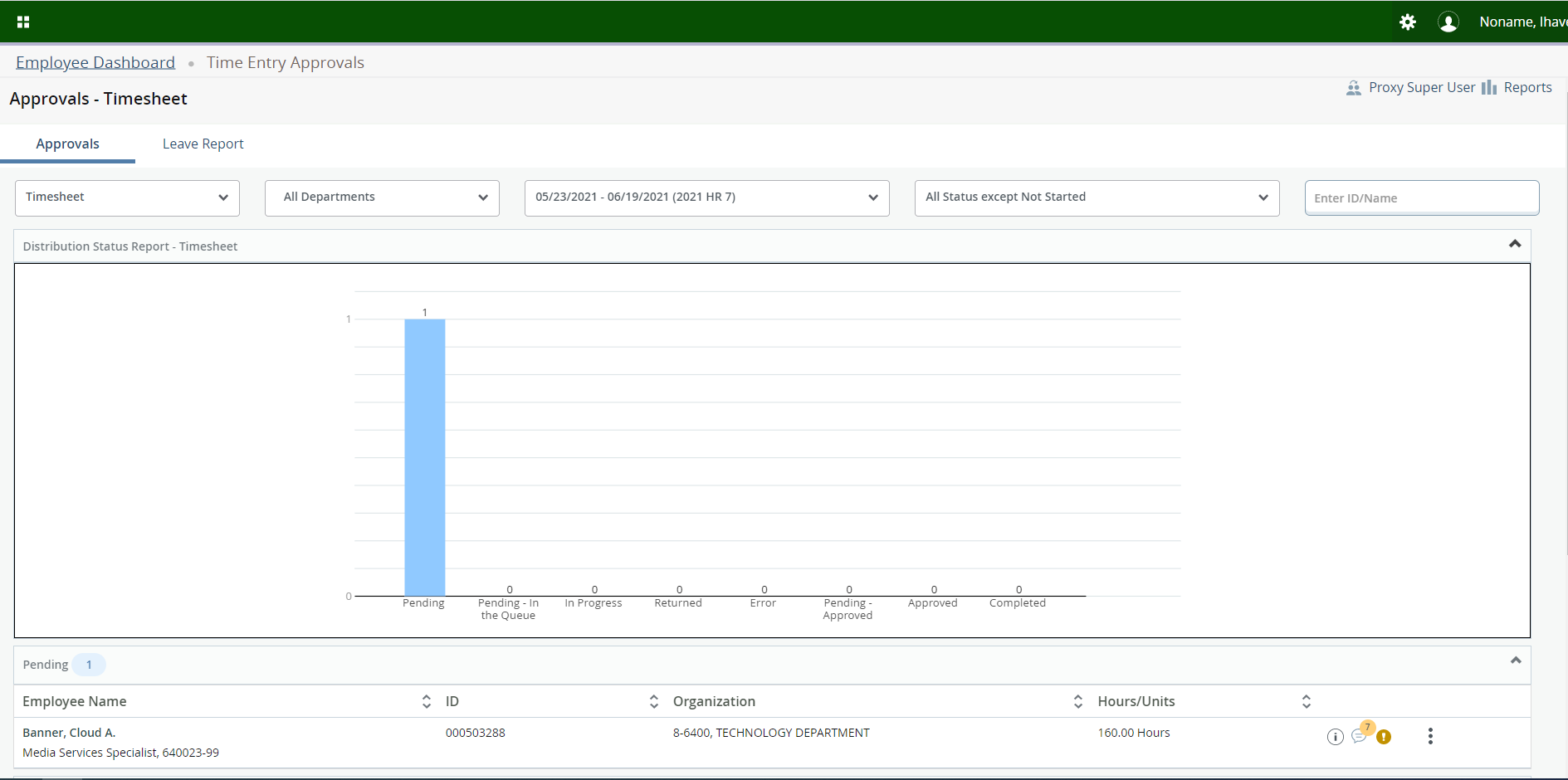 8
You can filter using the Caret Buttons or by manually entering information into the “Enter ID/Name field” to select the information you want to view.
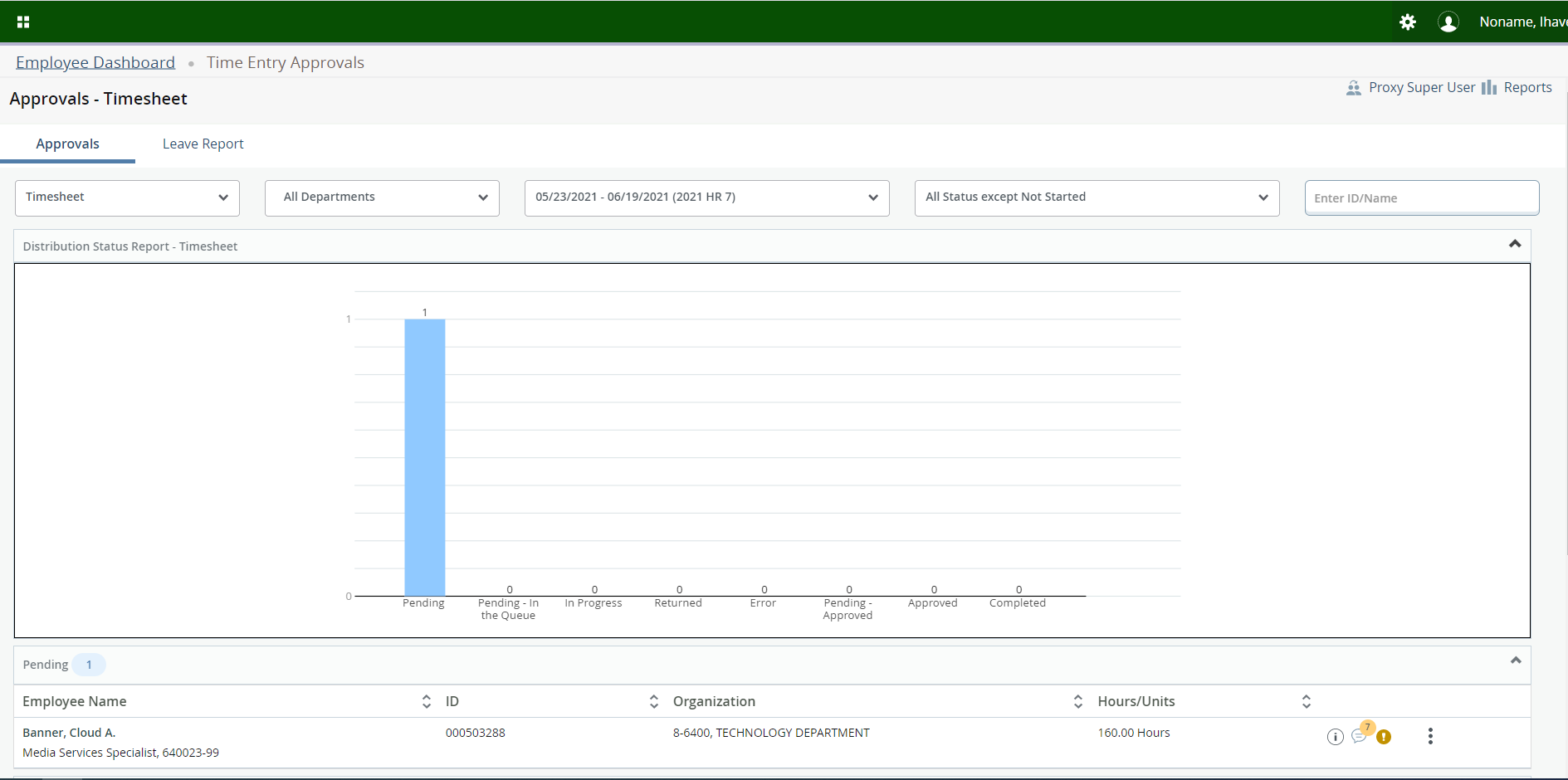 9
Click on the Action Menu to the right of the employee’s name.
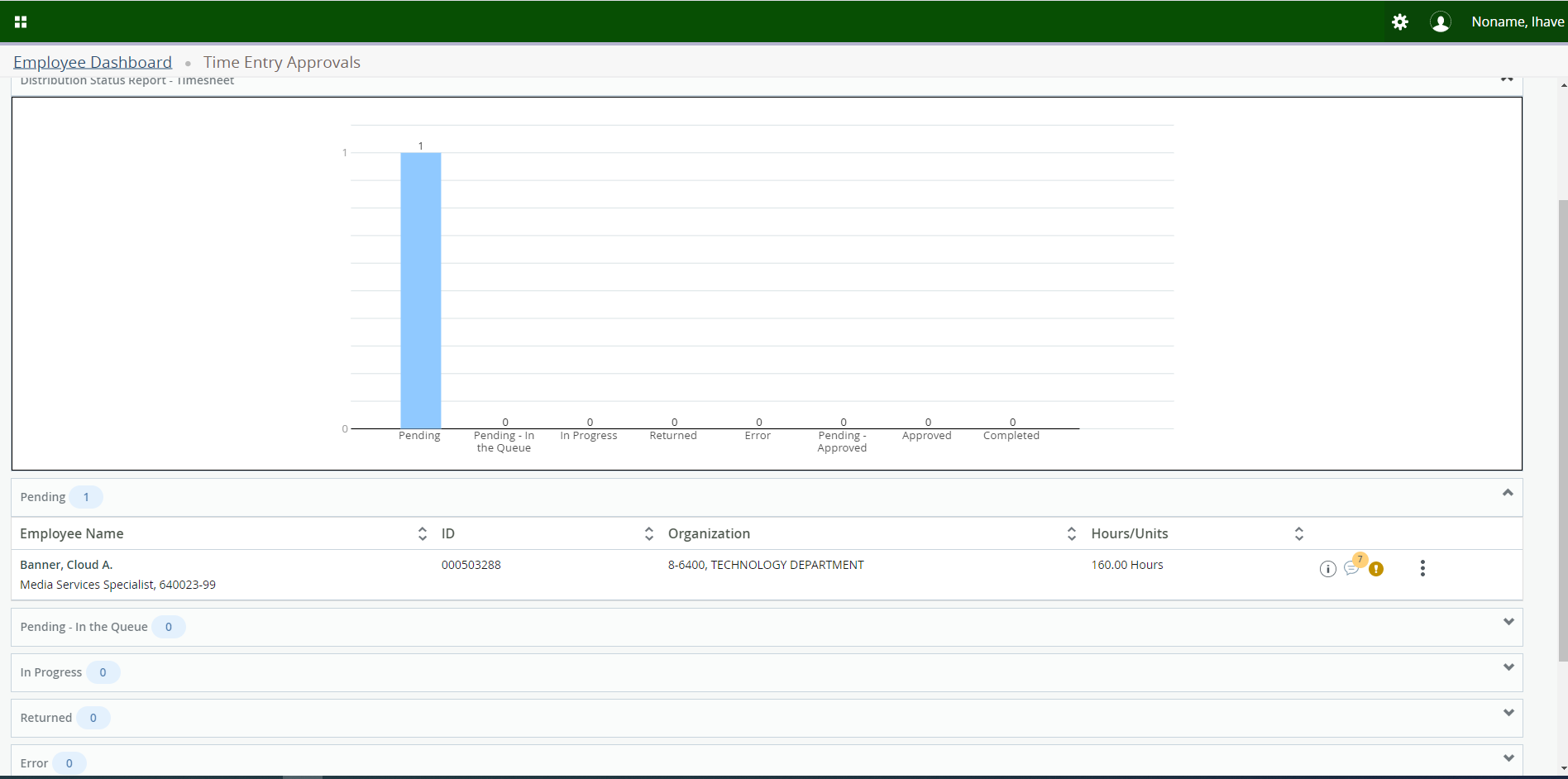 10
Click on Preview.
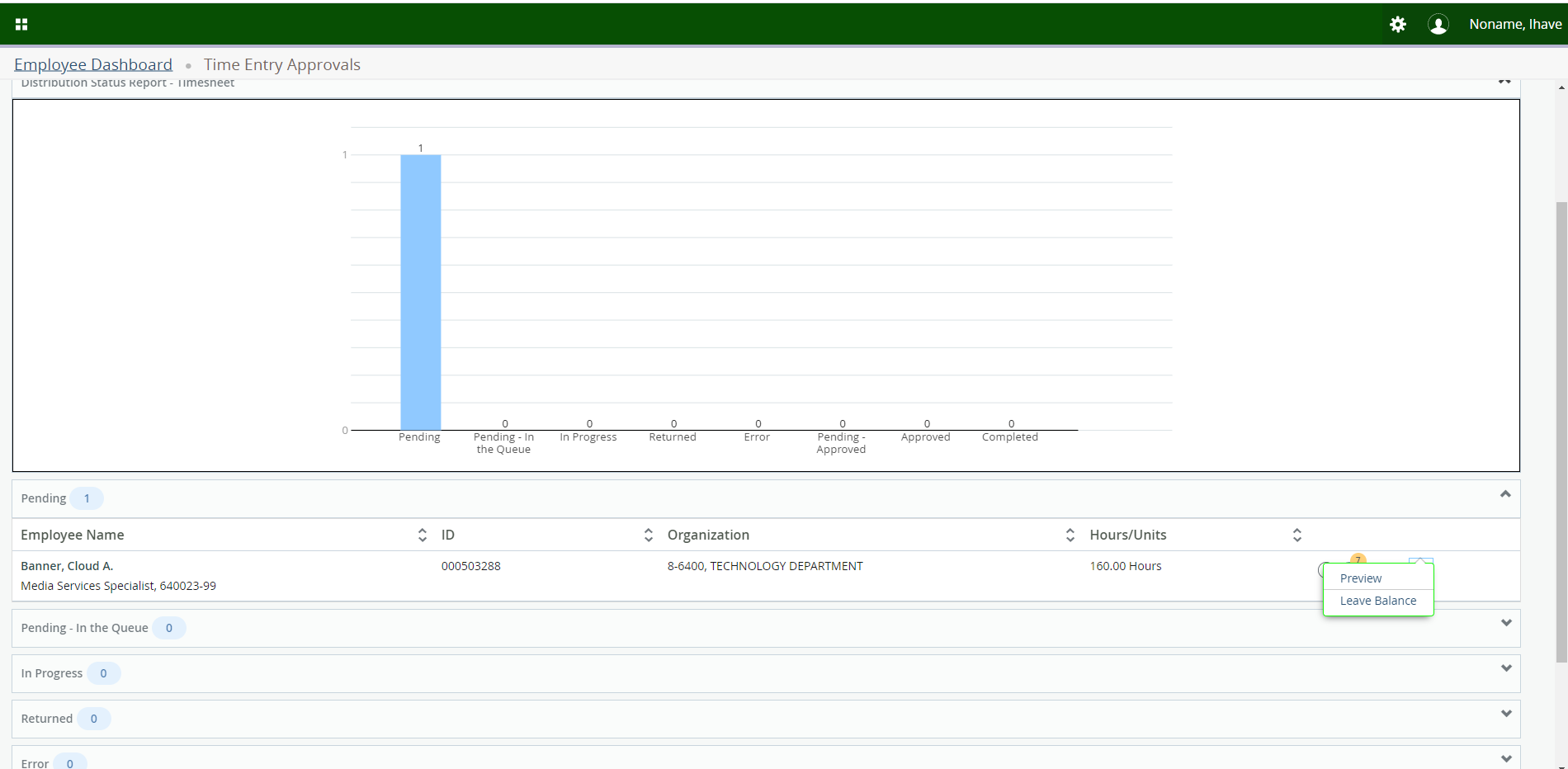 11
Click on Details to see a more detailed view of the Timesheet.
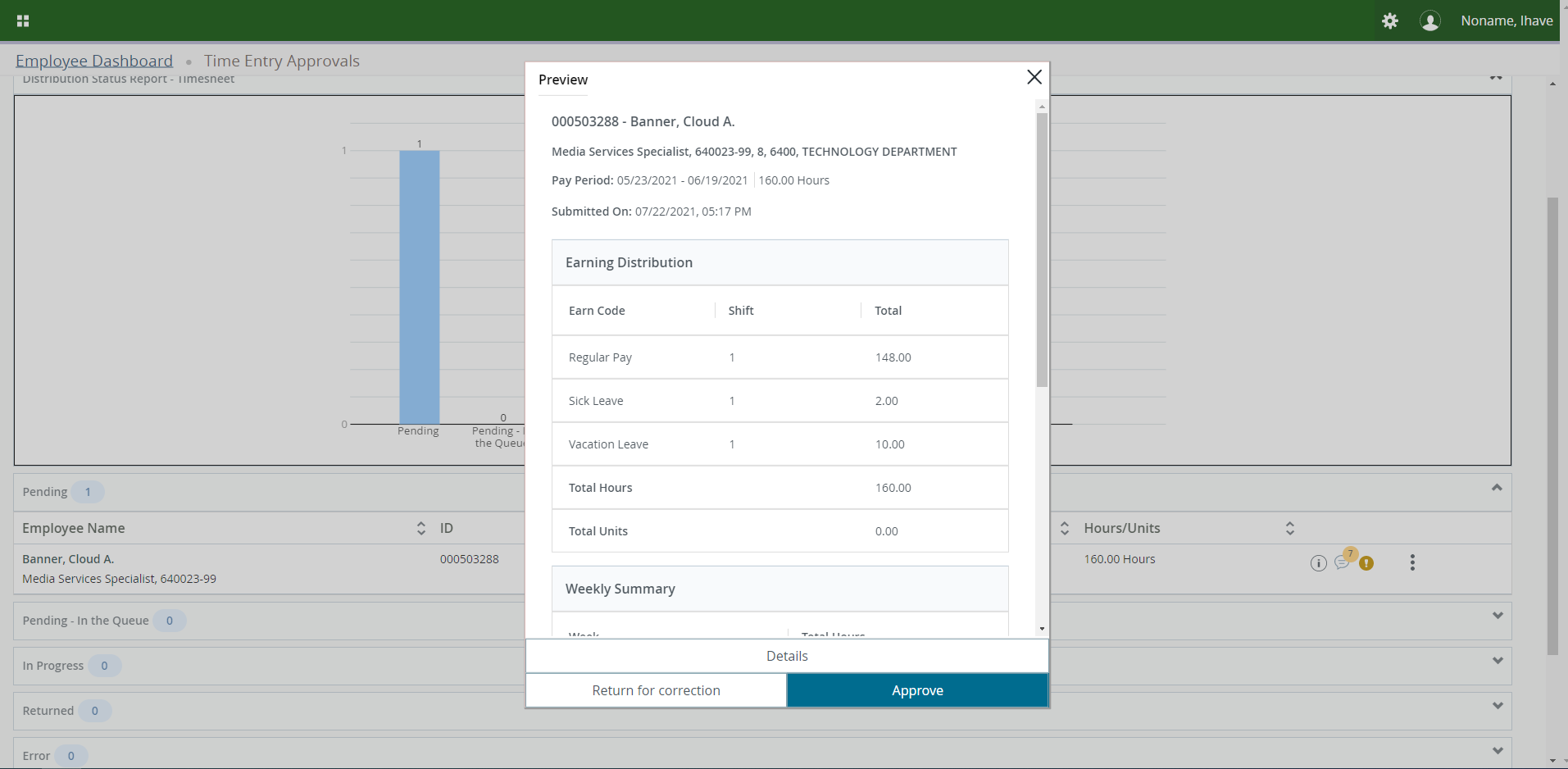 12
If you wish to see what earn code(s) an employee entered for a particular day, click that date on the calendar and the information will be displayed.
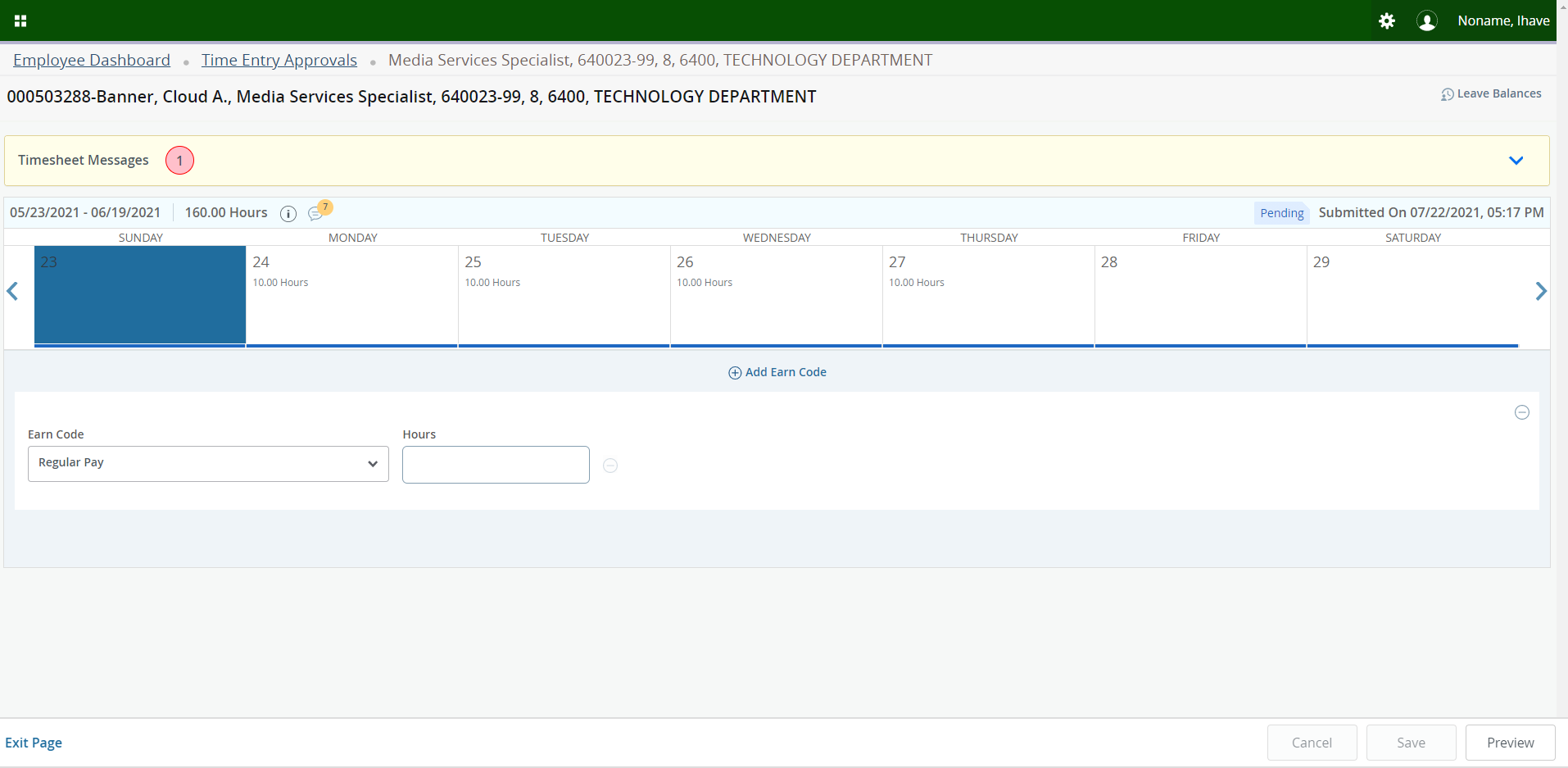 13
Scroll to the bottom of the box to add a comment and if you wish to mark it confidential, check the box next to Confidential Comment.
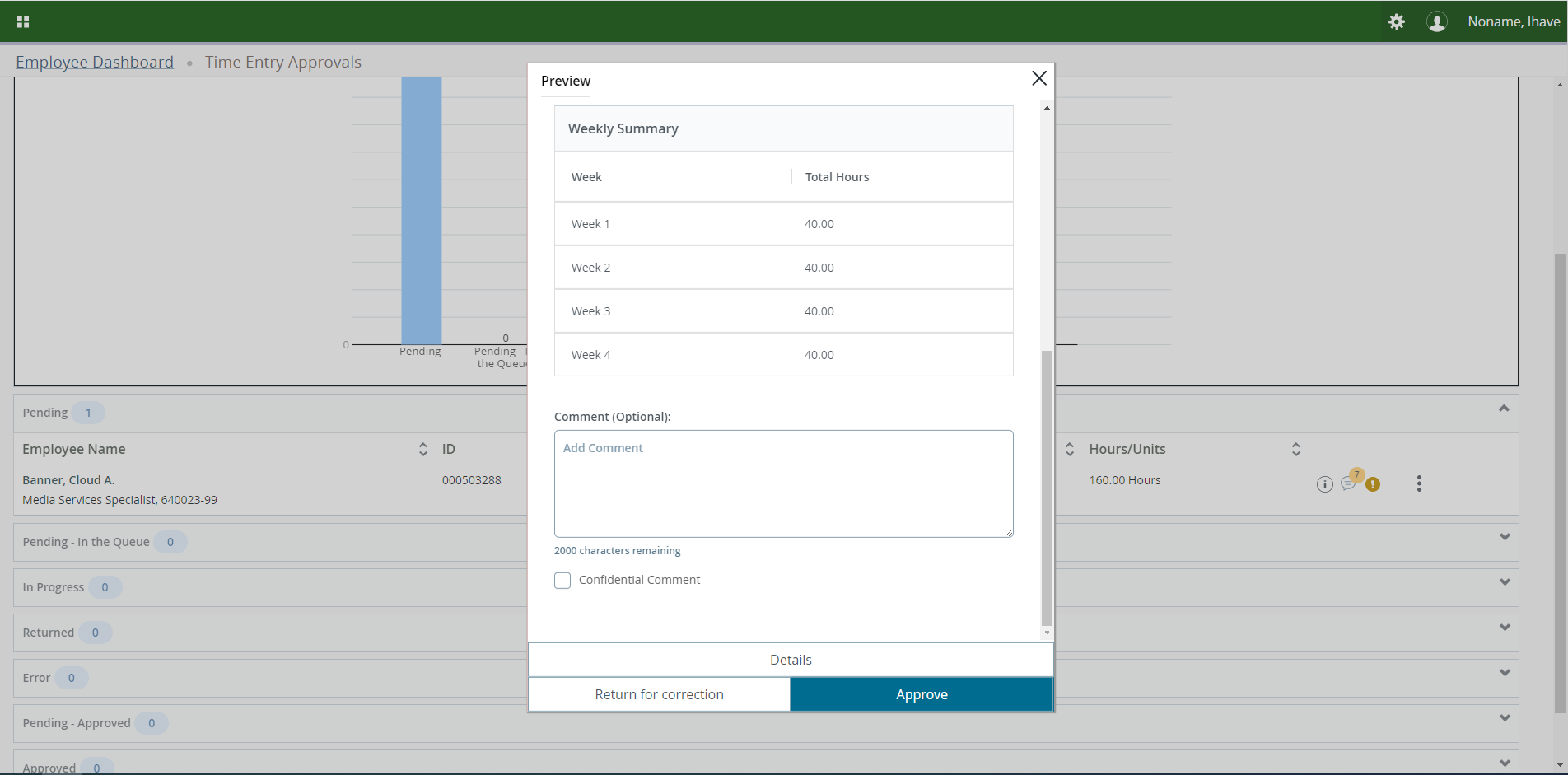 14
Click on Approve once you have certified that everything is correct.
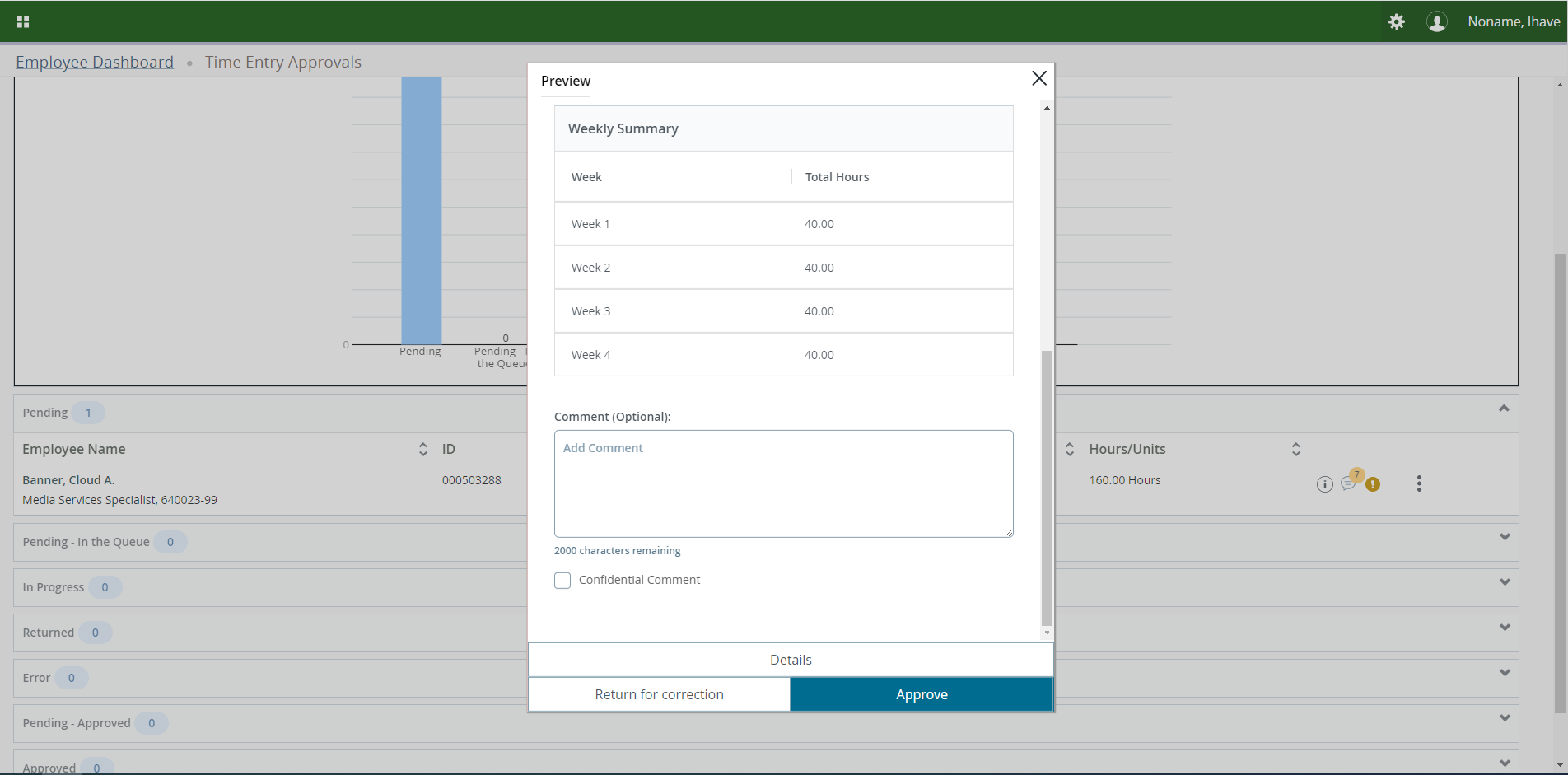 15
The Employee’s Timesheet will move to Approved status.
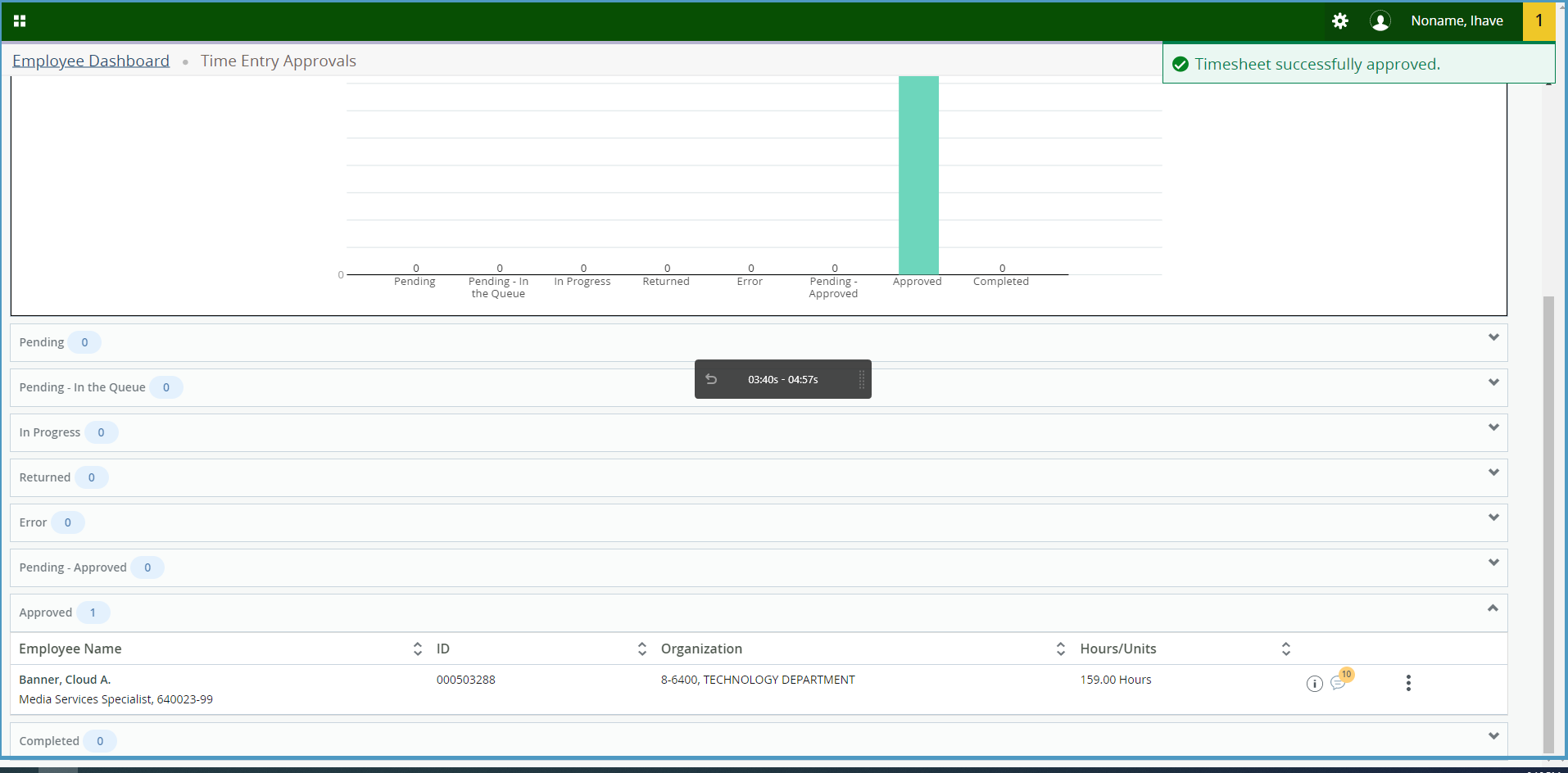 16
RETURNING
TIMESHEET
TO EMPLOYEE
17
Click on Approve Time on the Employee Dashboard.
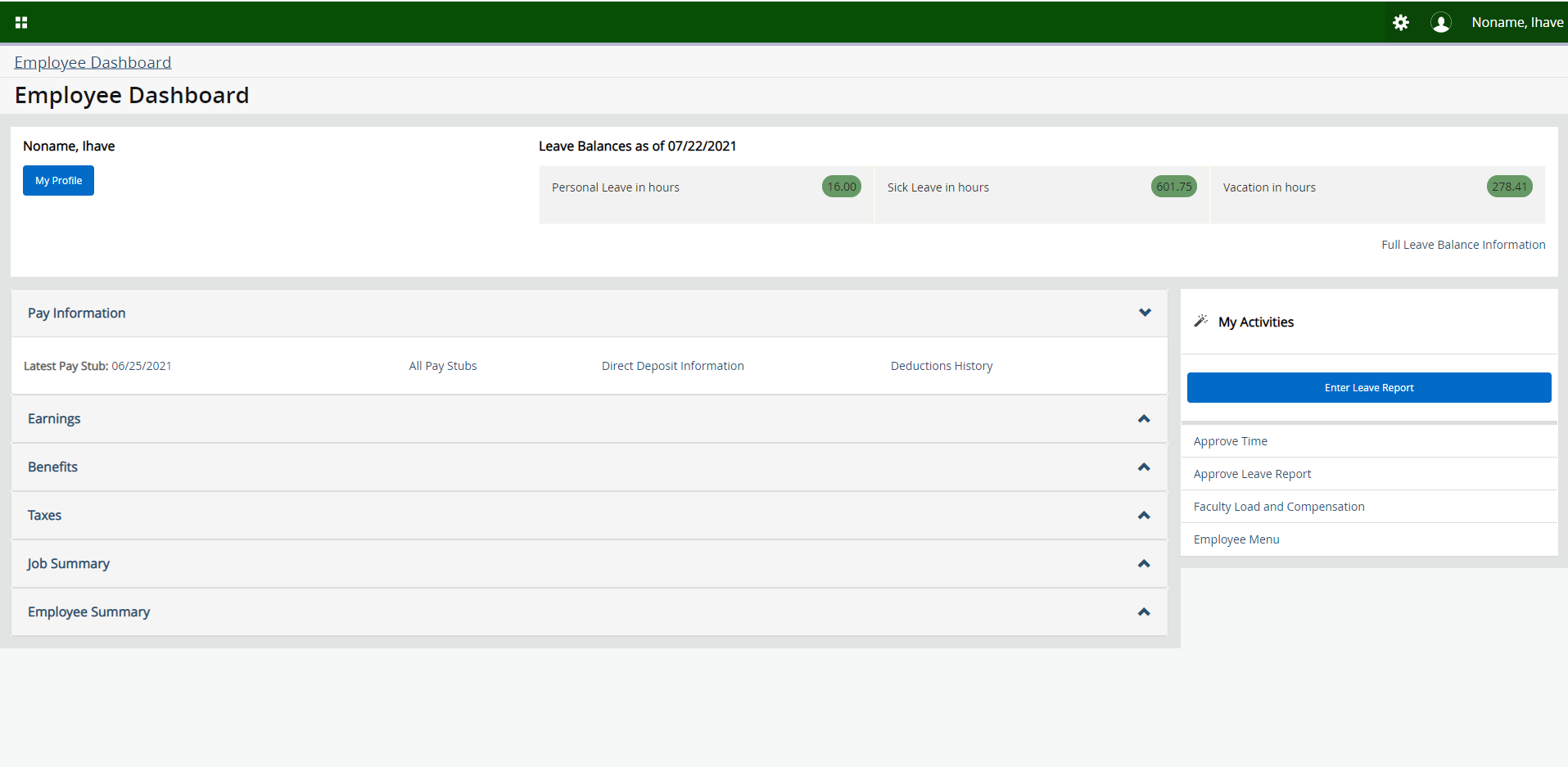 18
Click on the Action Menu to the right of the employee’s name.
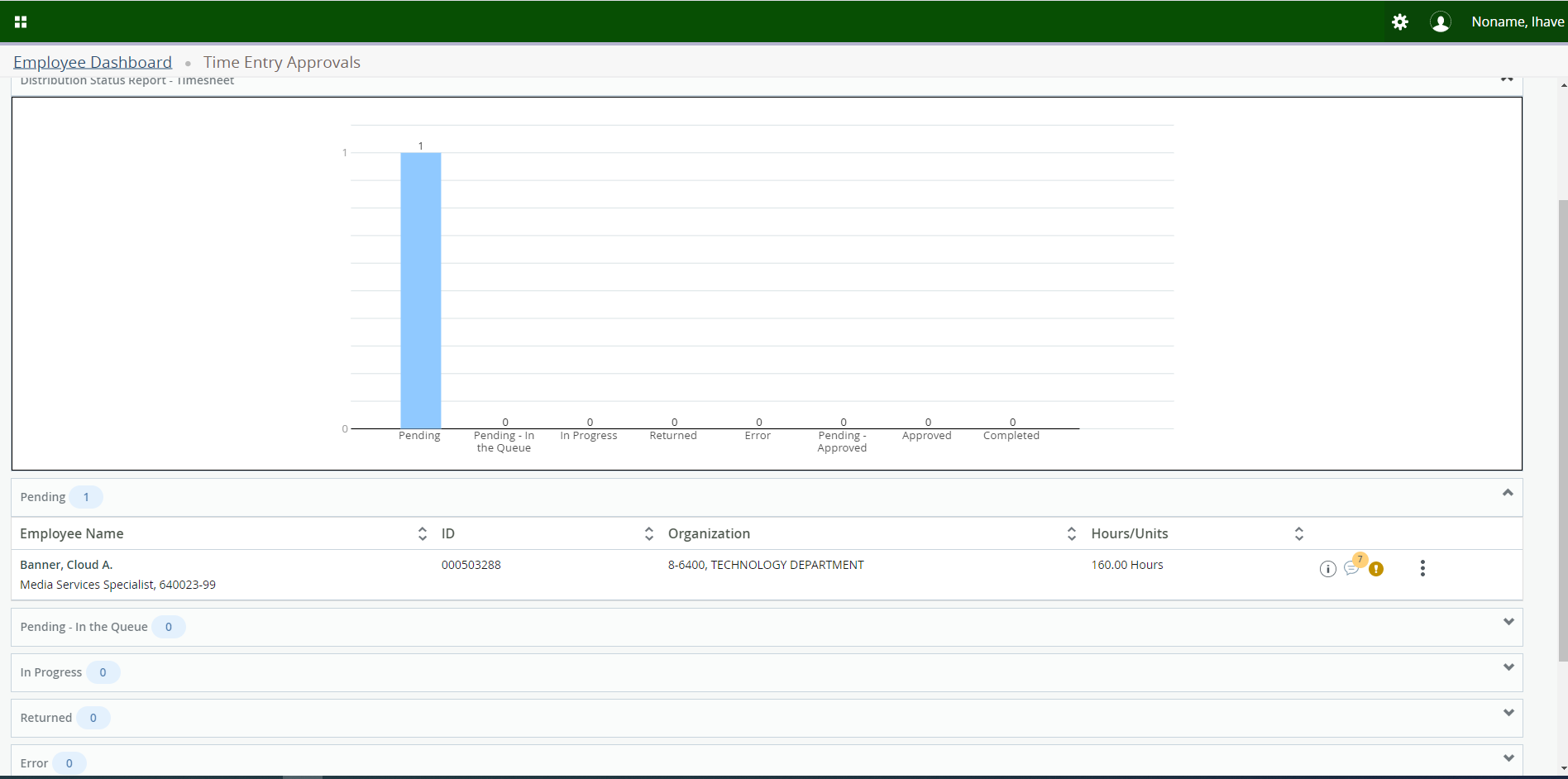 19
Click on Preview.
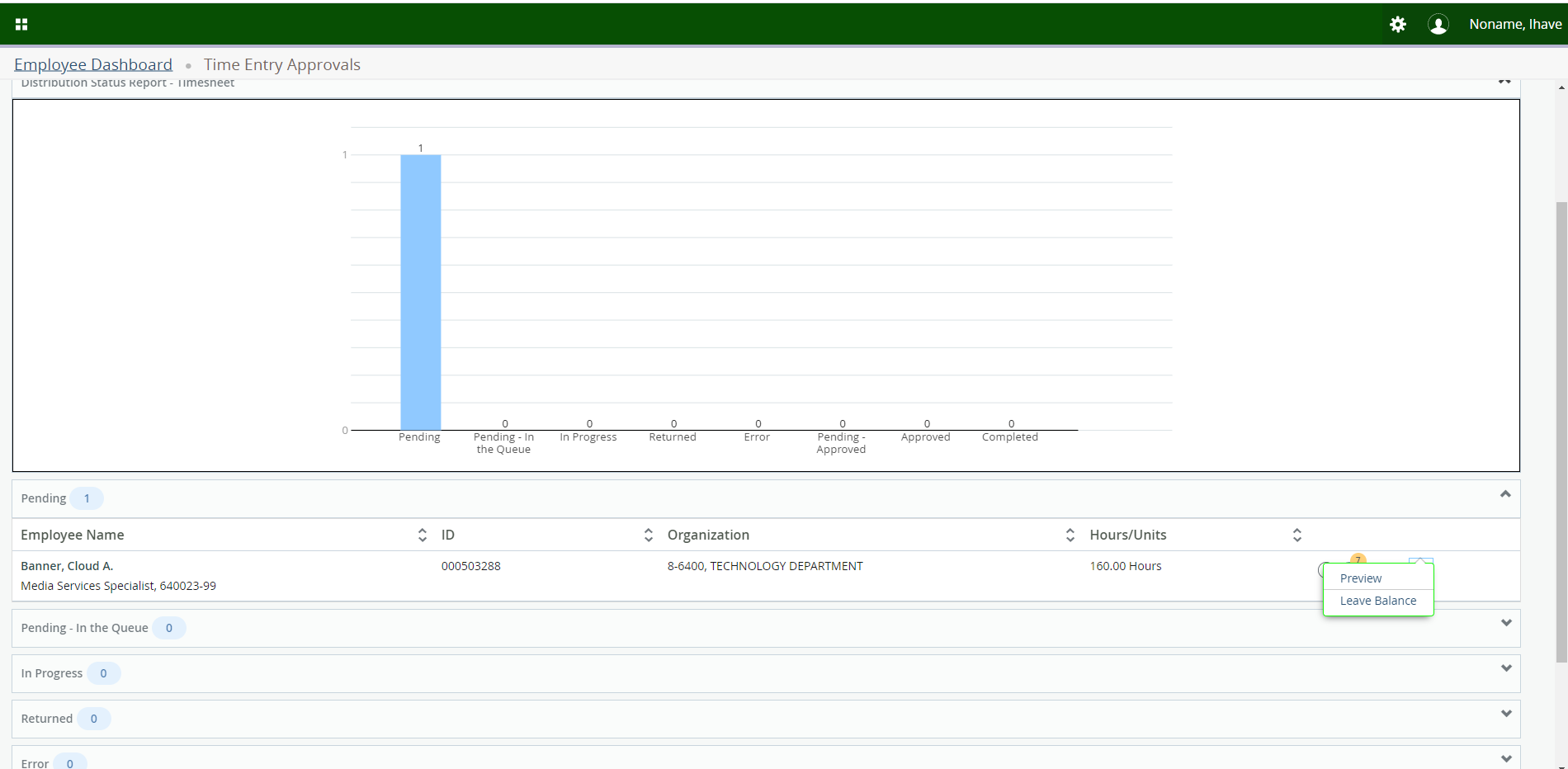 20
Scroll to the bottom of the box to add a comment then click on Return for Correction.  This will return the Timesheet to the employee.
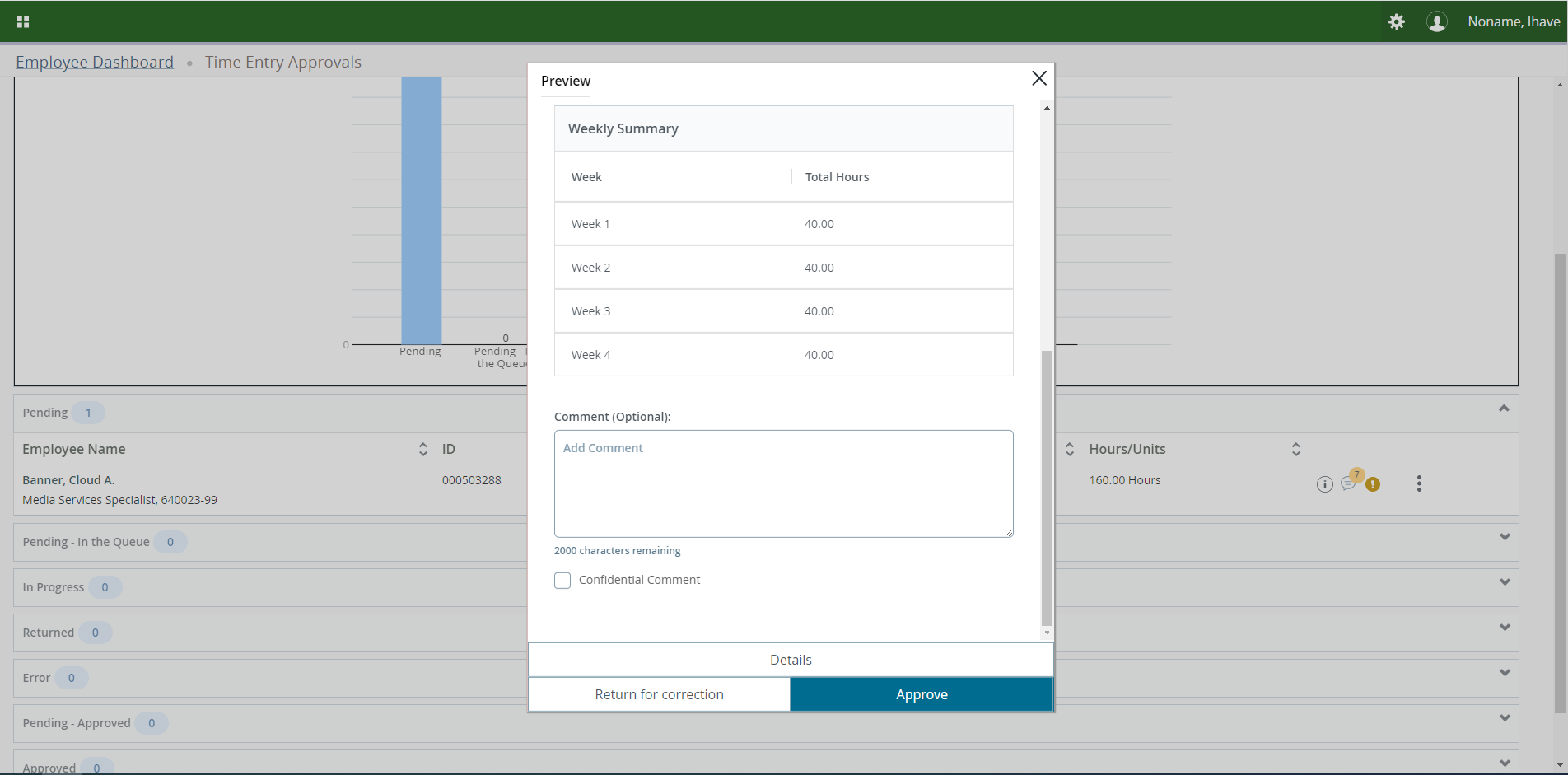 21
Below is a screen shot of what the employee will see when clicking on Enter Time.  The employee’s Timesheet status has changed from Pending to Returned.  Tip – the Employee will not get an automatic notification when a Timesheet is Returned so they WILL need to be notified by their supervisor.
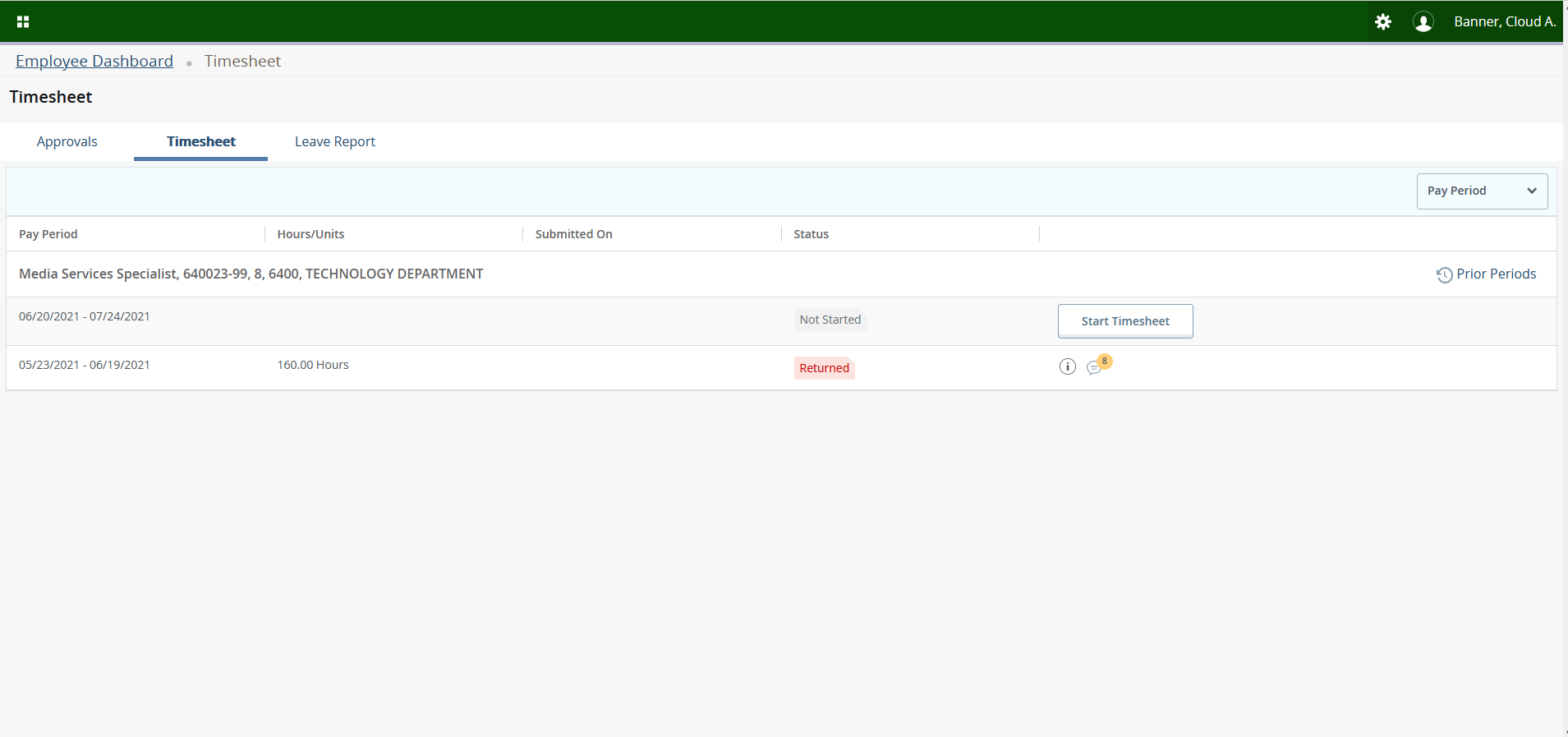 22
Once the Timesheet is sent back to the employee, the Timesheet will move from the Pending section to the Returned section.  Once they submit their Timesheet again for approval, it will move back to the Pending section.
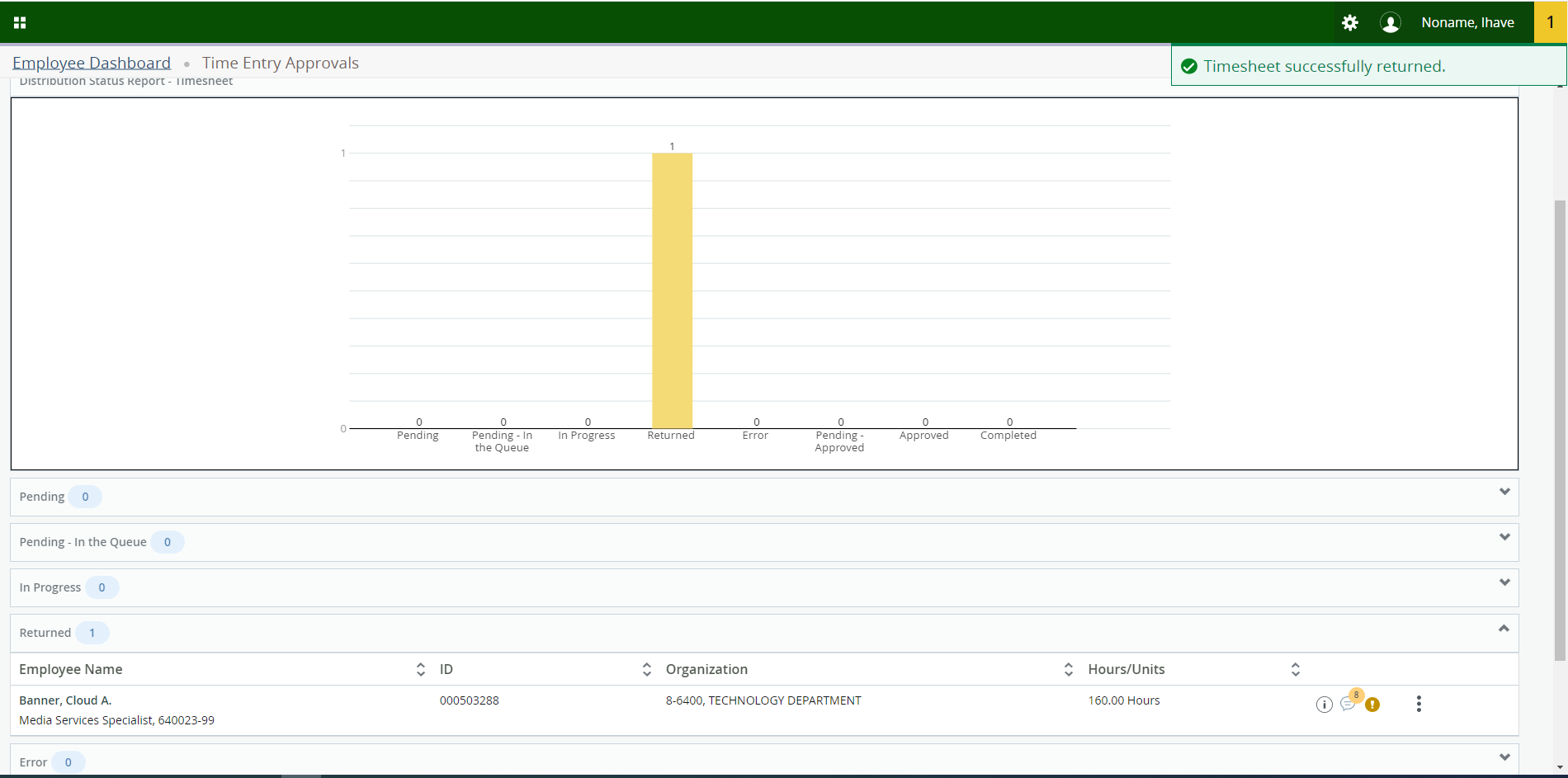 23
VIEWING 
EMPLOYEE
LEAVE BALANCES
24
Click on Approve Time on the Employee Dashboard.
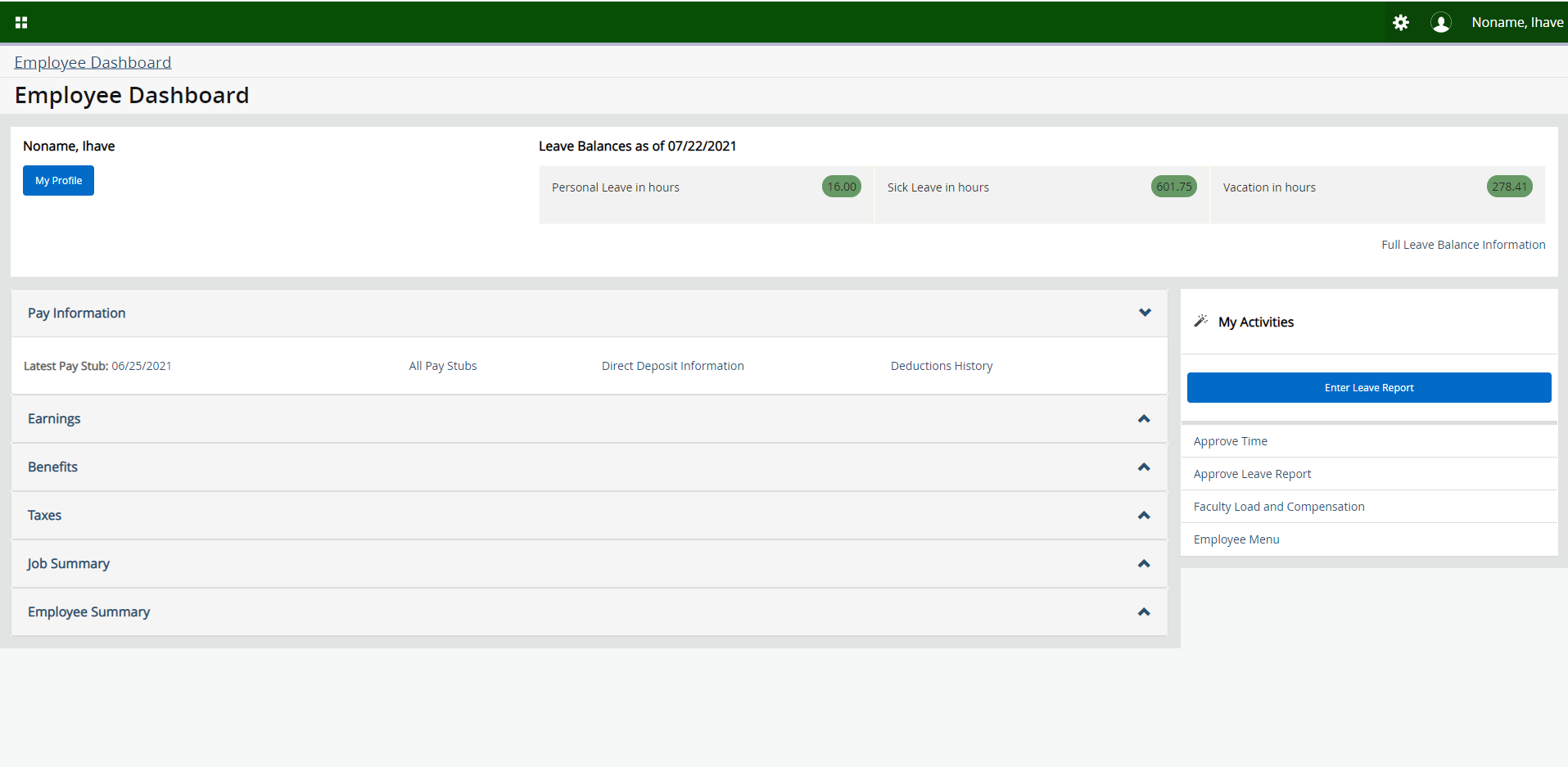 25
Click on the Action Menu to the right of the employee’s name.
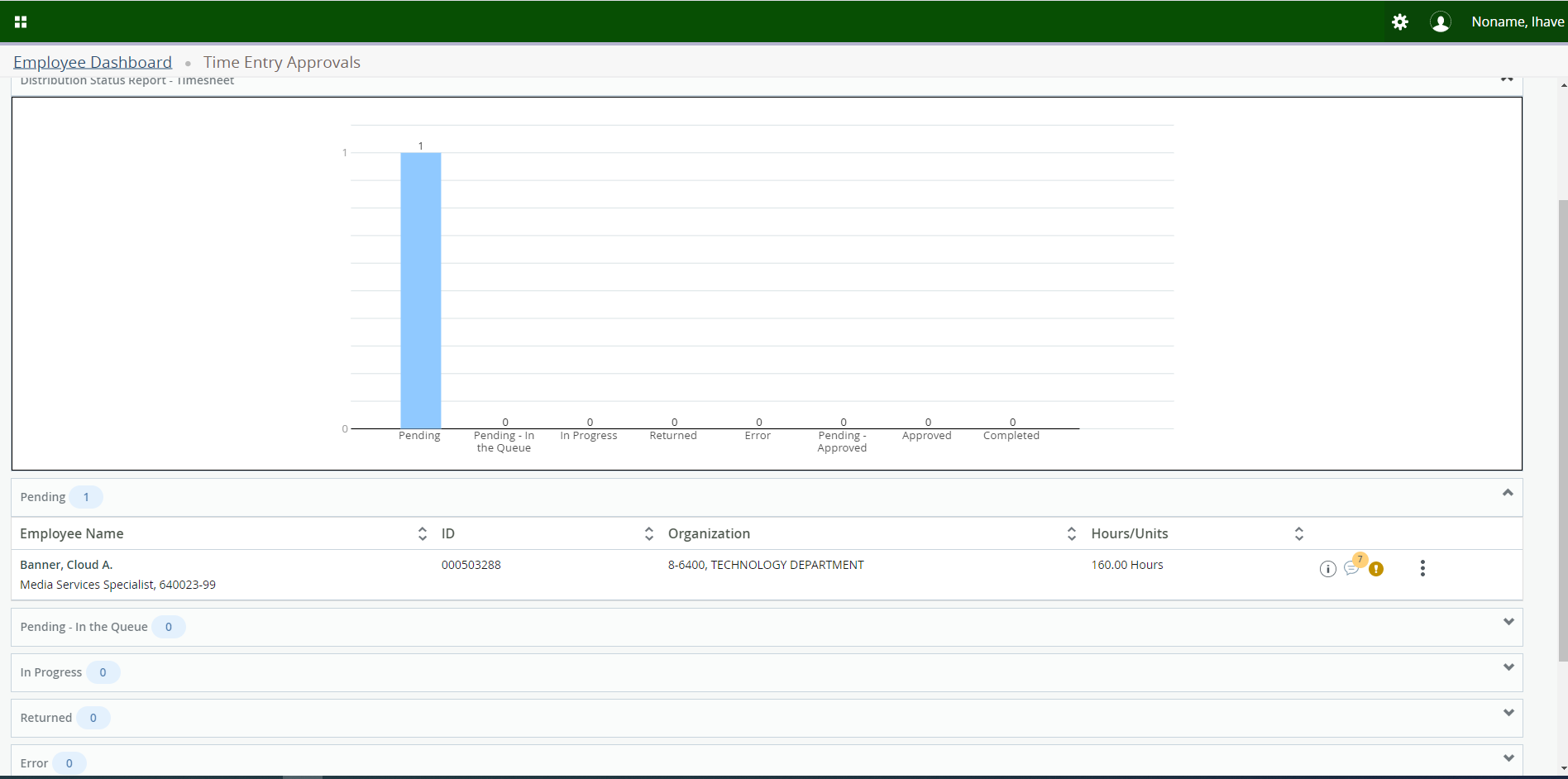 26
Click on Leave Balance.
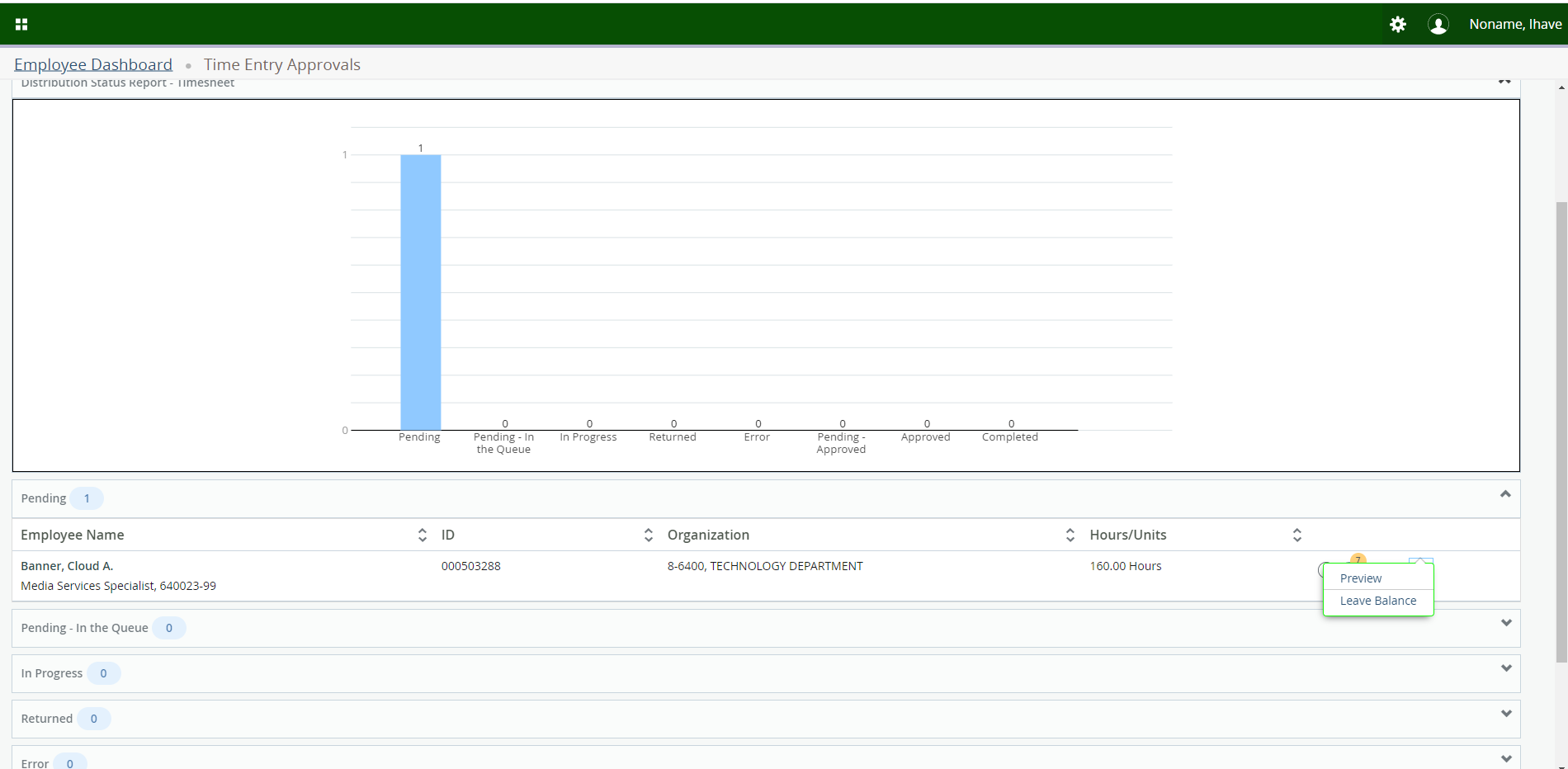 27
A box will appear with the employee’s current leave balances.
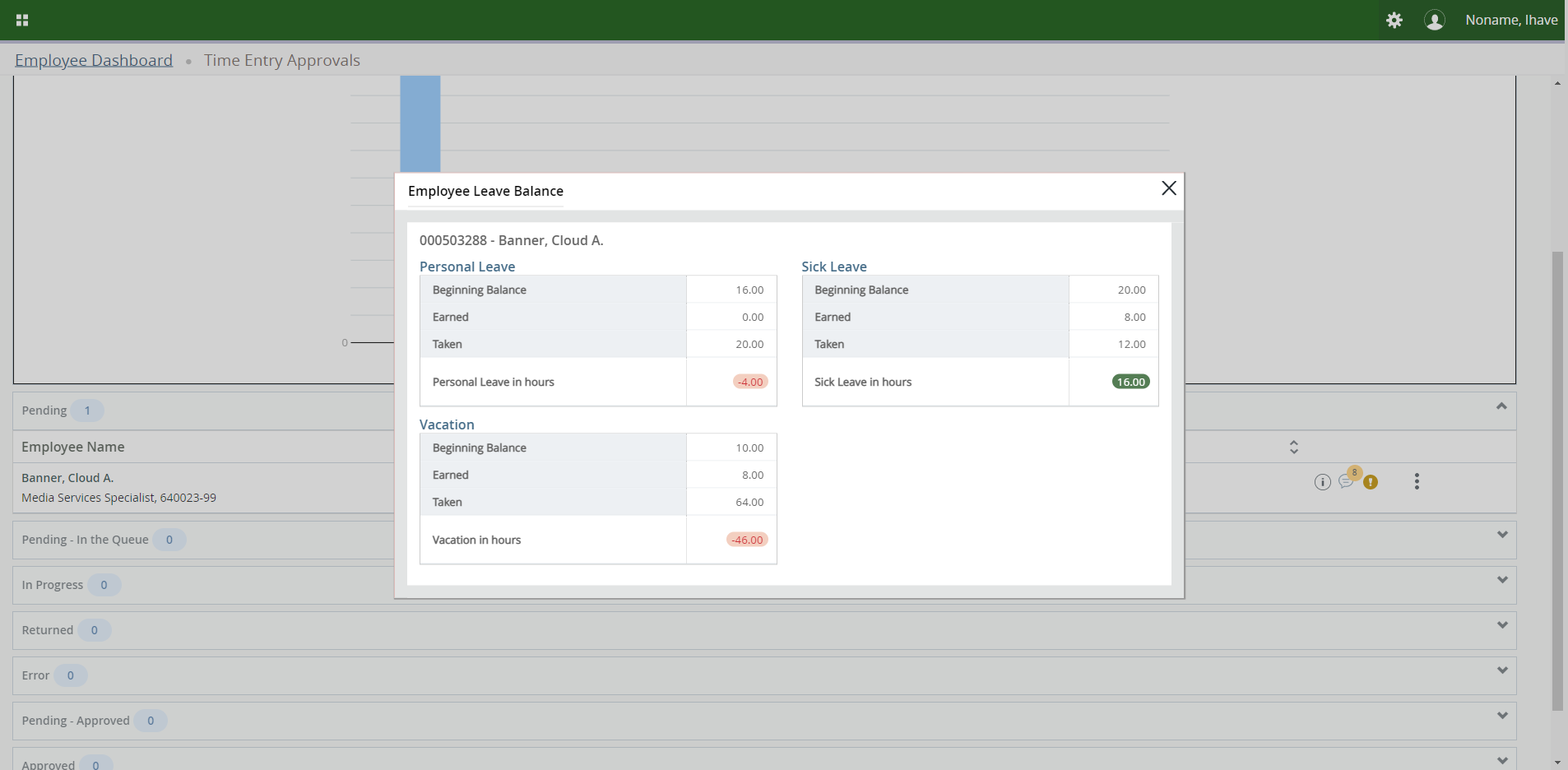 28
ERROR ON 
TIMESHEET
29
Click on Approve Time on the Employee Dashboard.
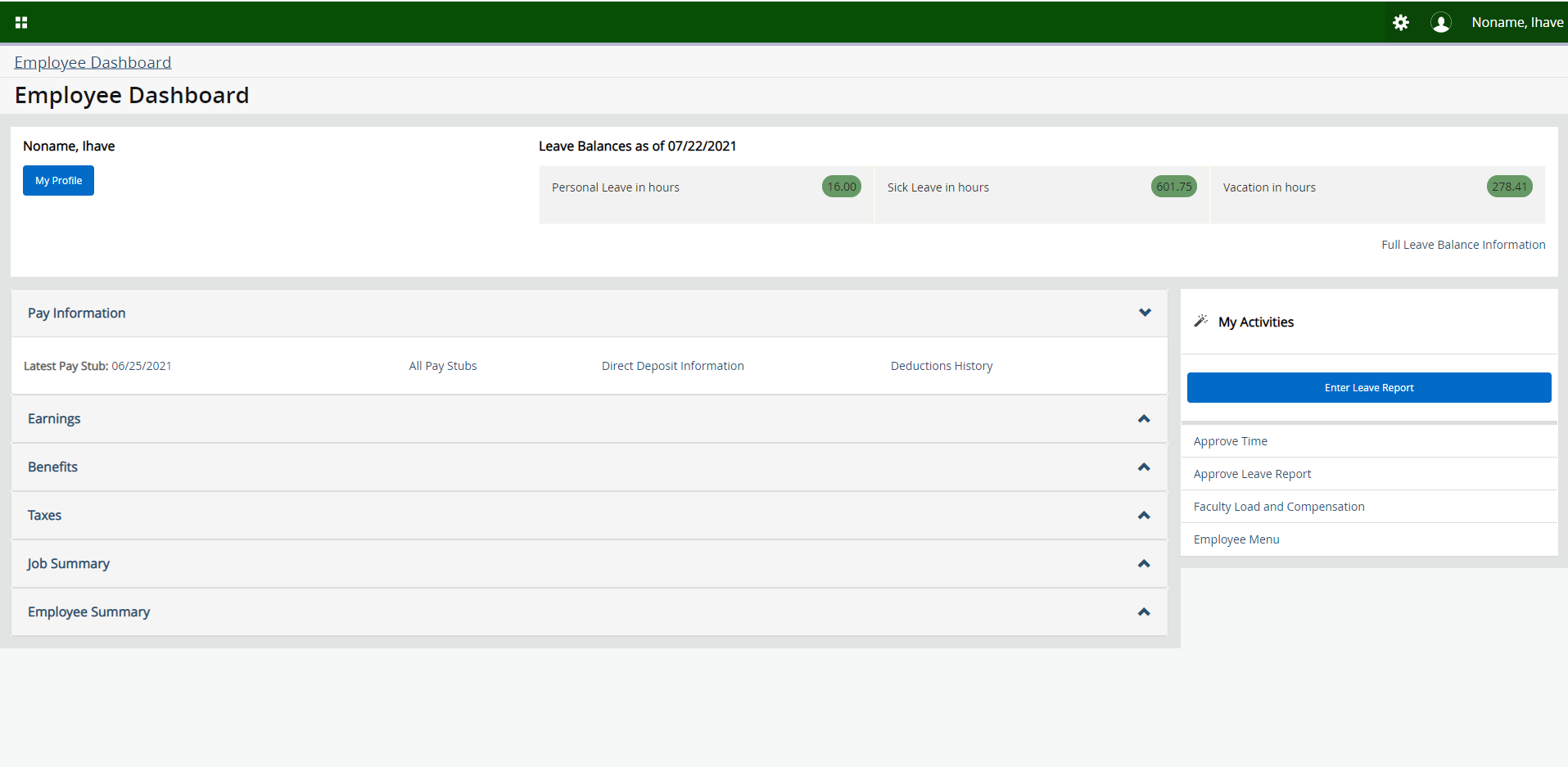 30
If there are any errors on the Timesheet, an exclamation mark will appear to the right of the employee’s name.  To view the error(s), click on the exclamation mark.
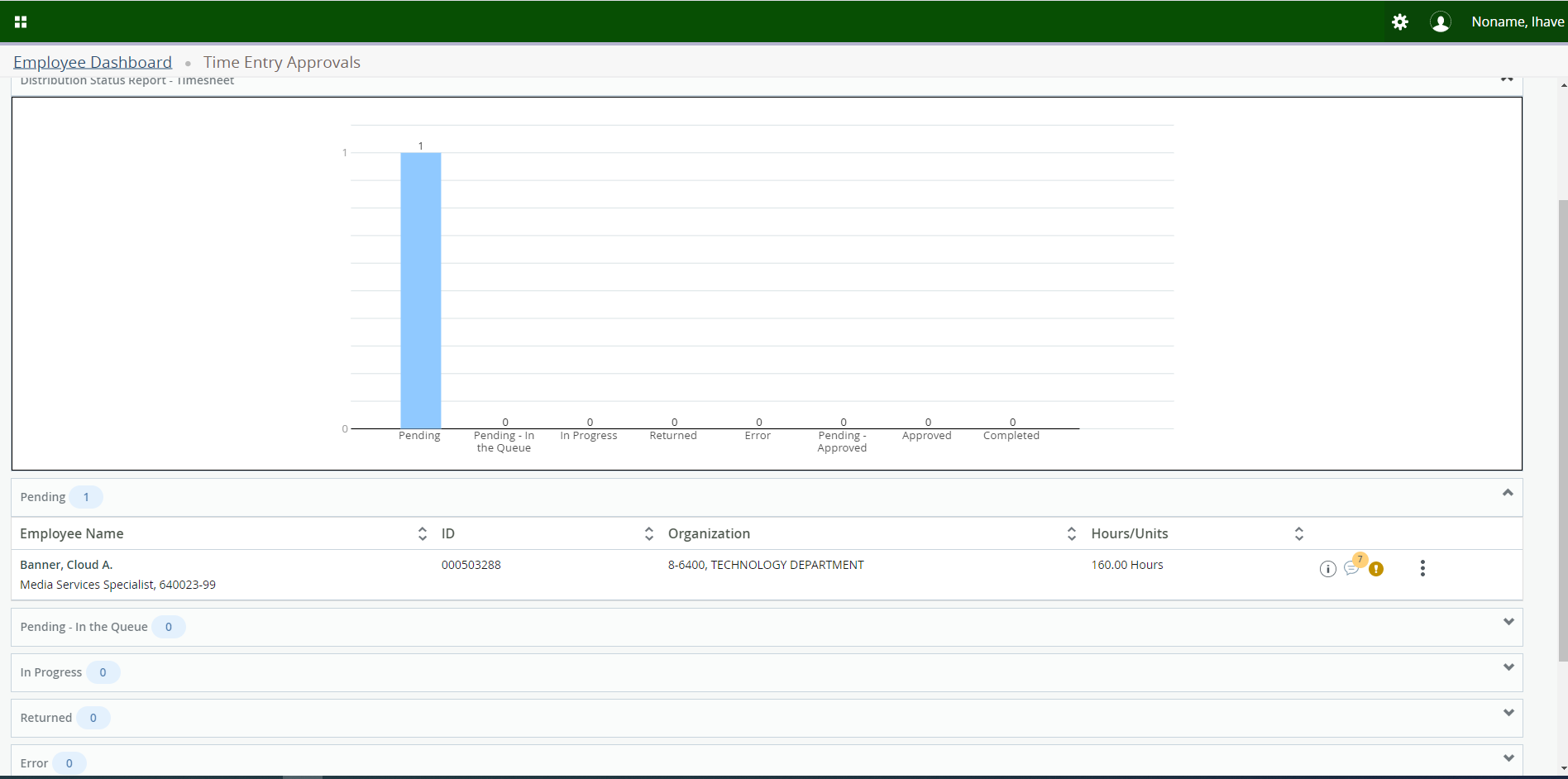 31
VIEWING
TIMESHEET
APPROVER(S)
32
Click on Approve Time on the Employee Dashboard.
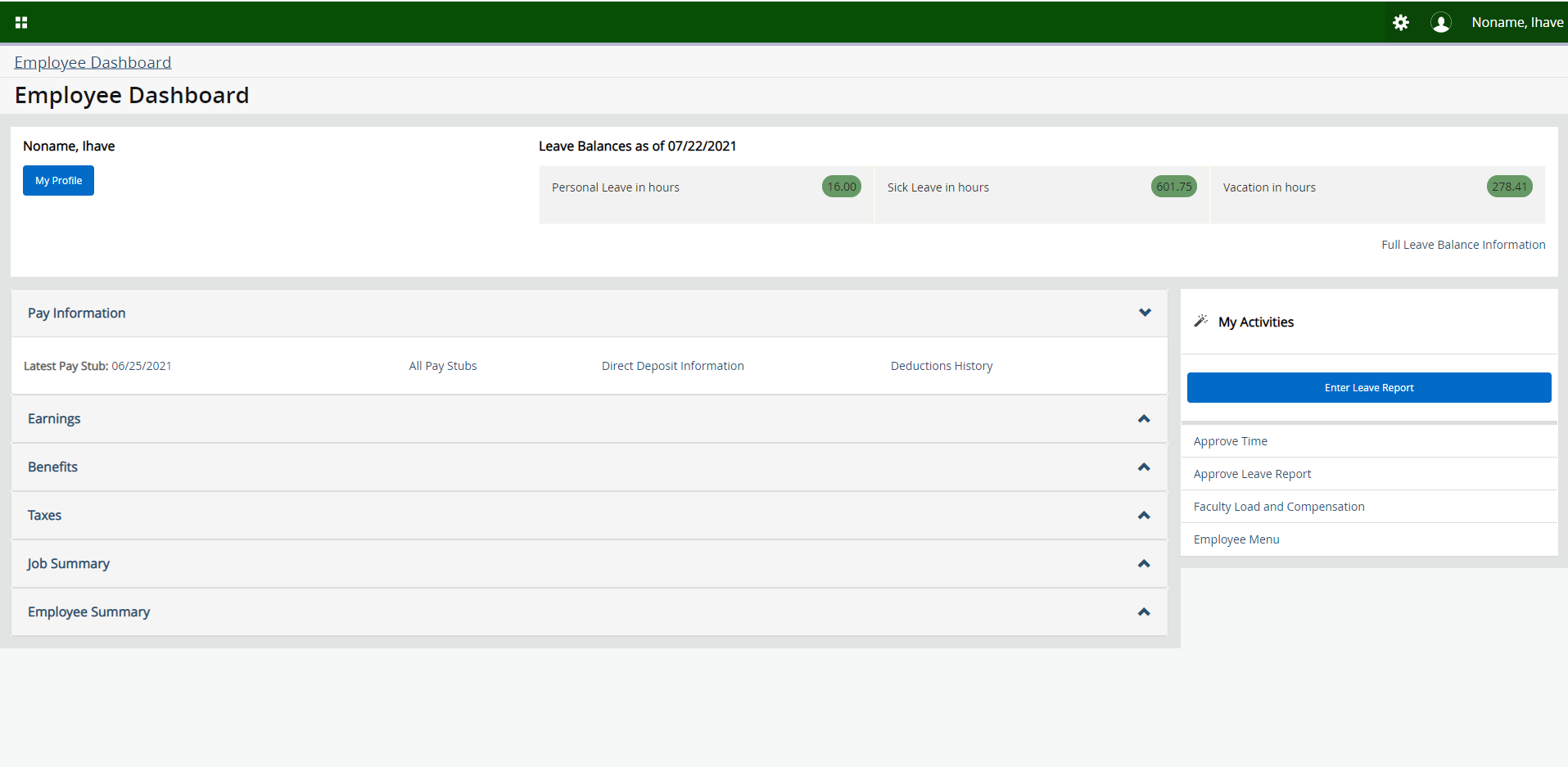 33
Click on the information icon to the right of the employee’s name to see the List of Approvers.
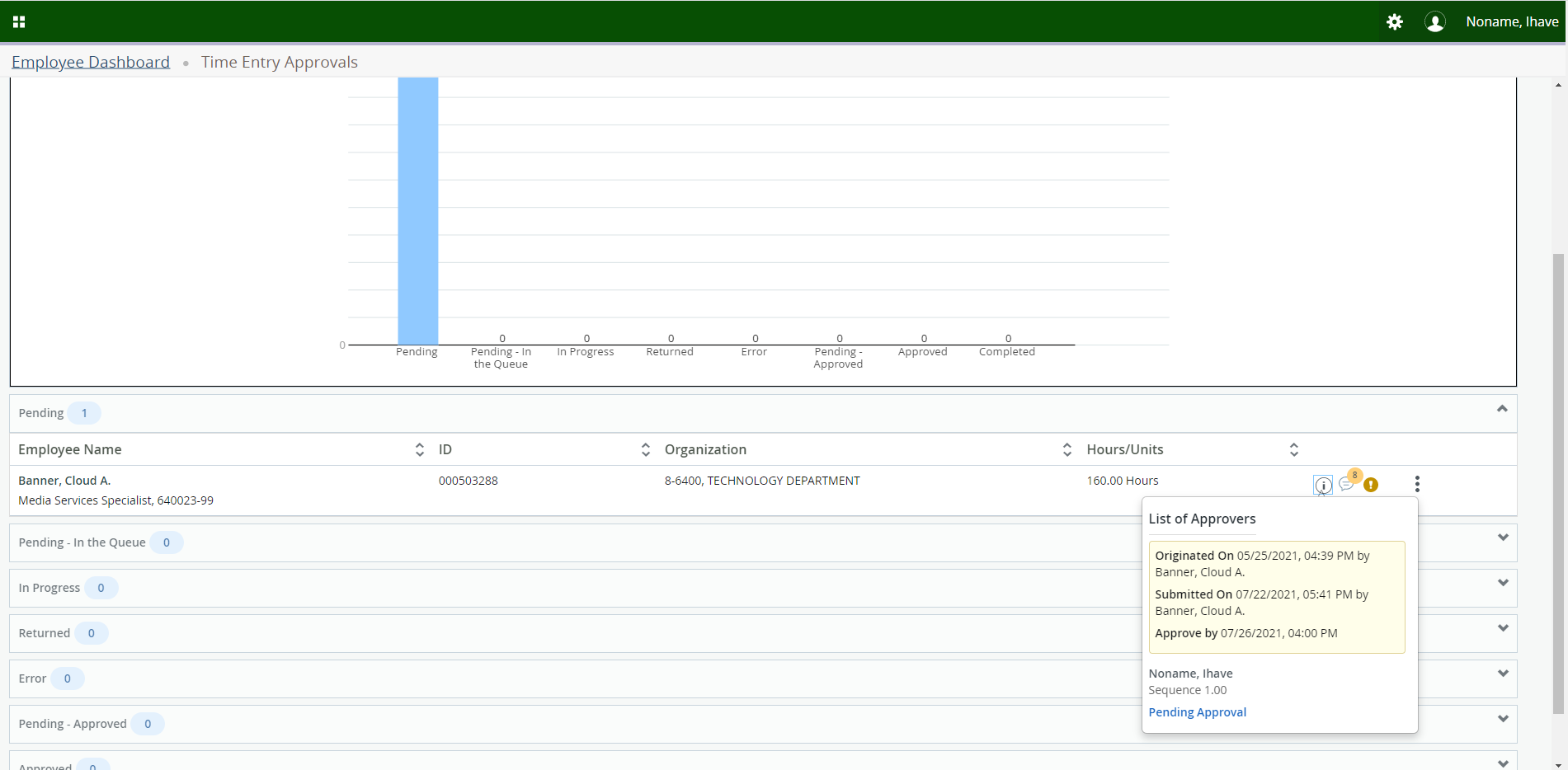 34
VIEWING COMMENTS
35
Click on Approve Time on the Employee Dashboard.
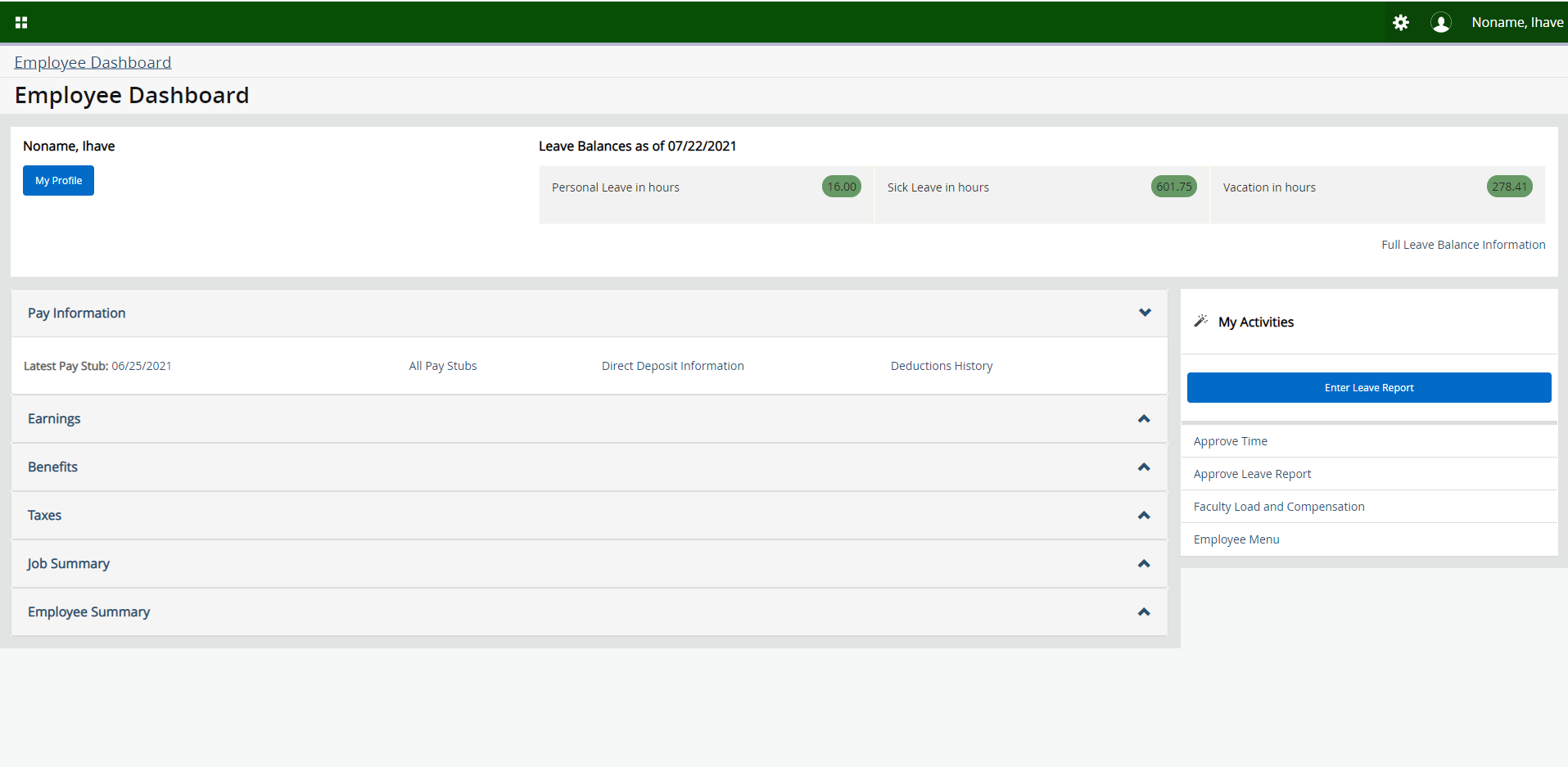 36
Click on the Conversation Cloud to see any comments that were made.
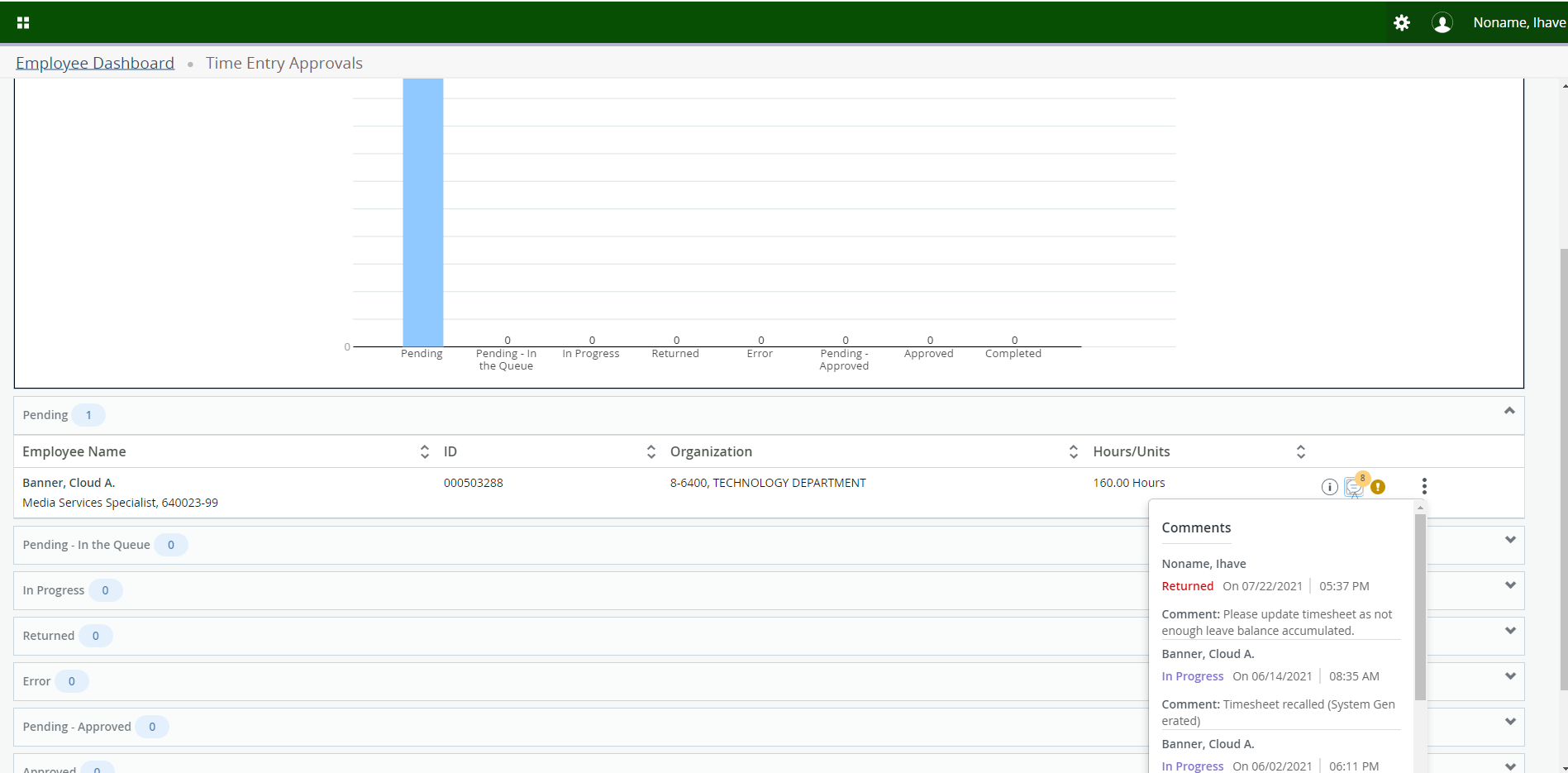 37
REPORTS
38
Click on Approve Time on the Employee Dashboard.
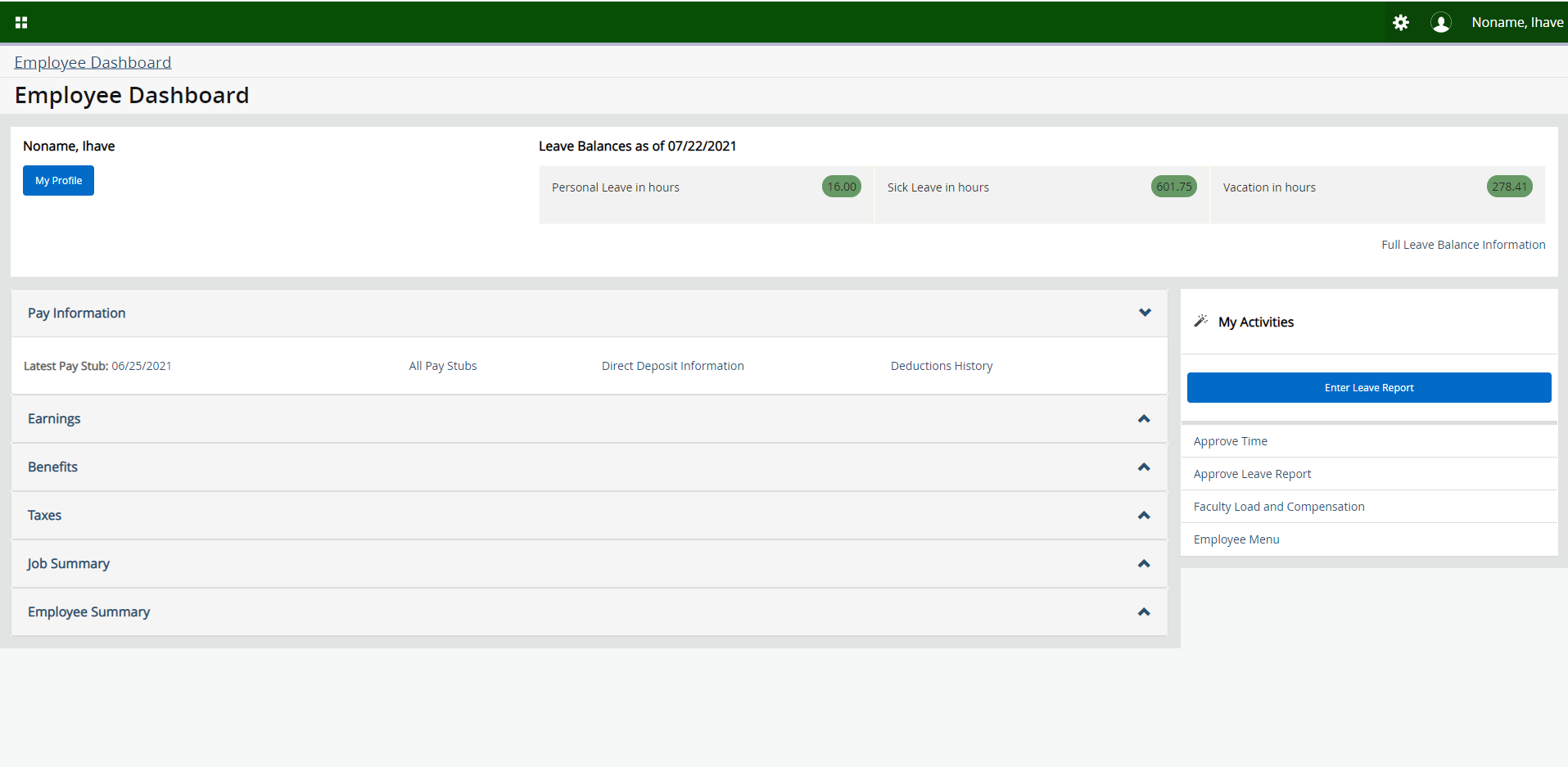 39
Click on Reports in the far right-hand corner.
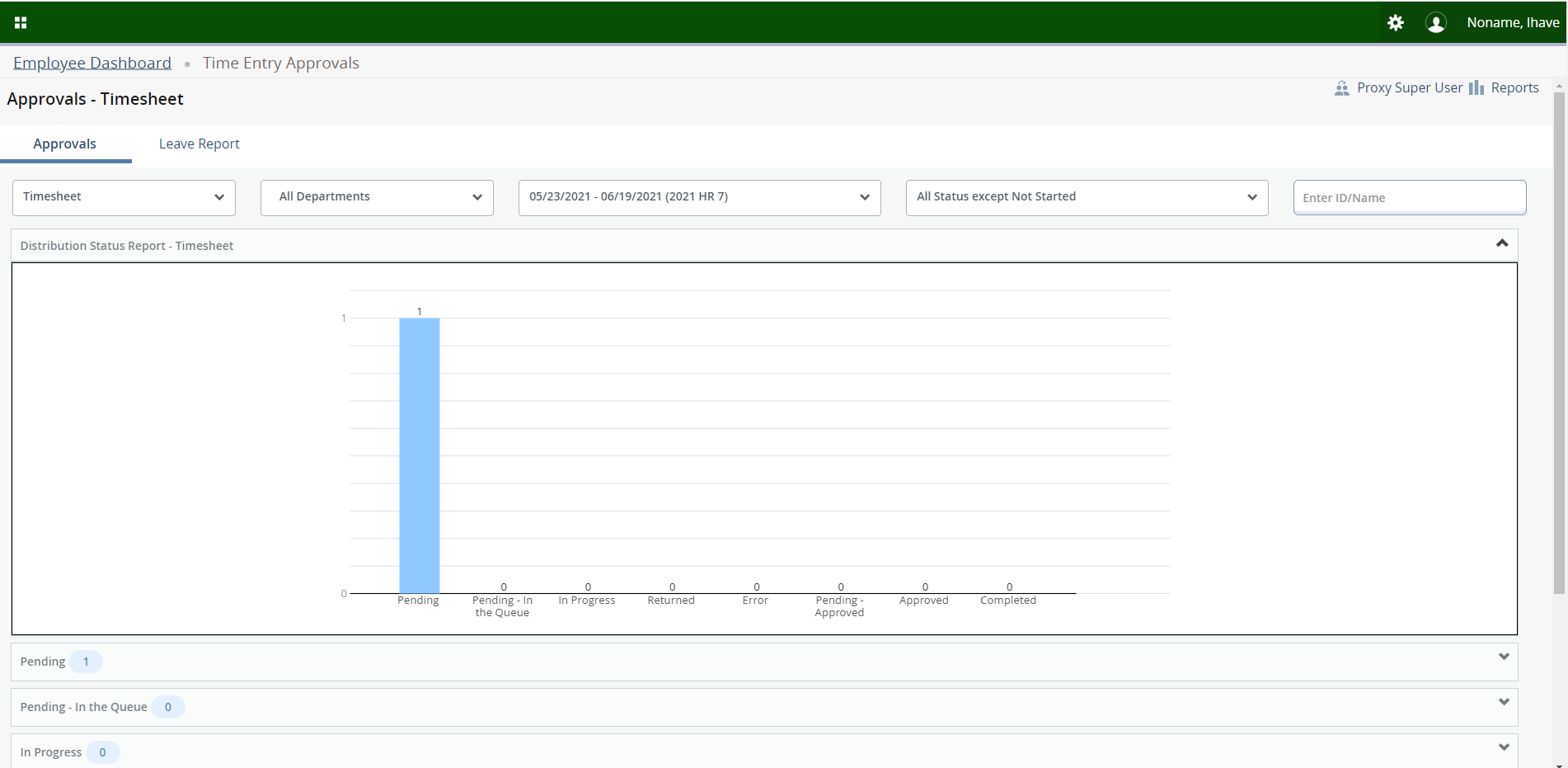 40
You can filter using the Caret Buttons or by manually entering information into the “Enter ID/Name Field” to select the information you want to view.
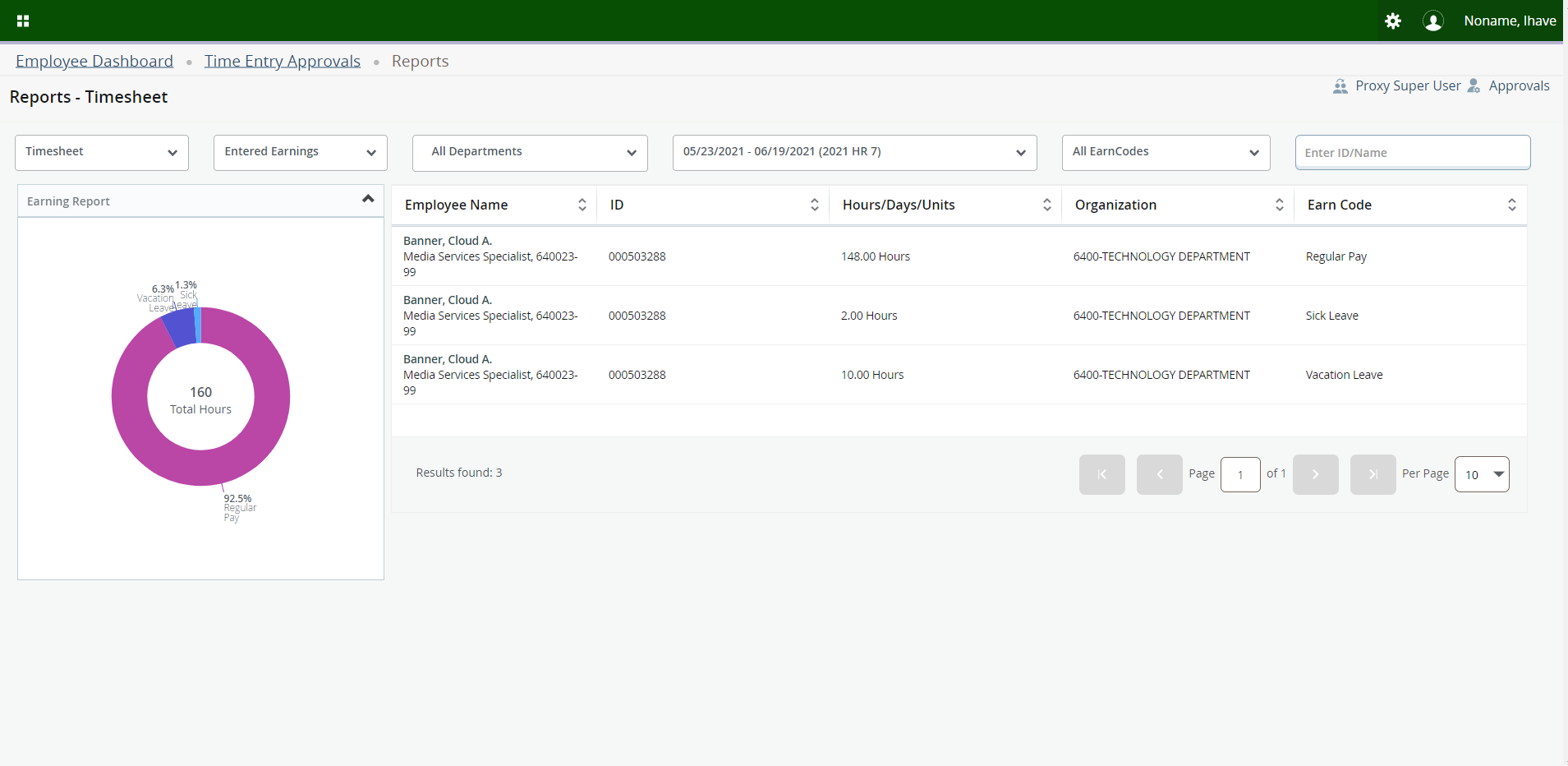 41
THANK 
YOU!
42